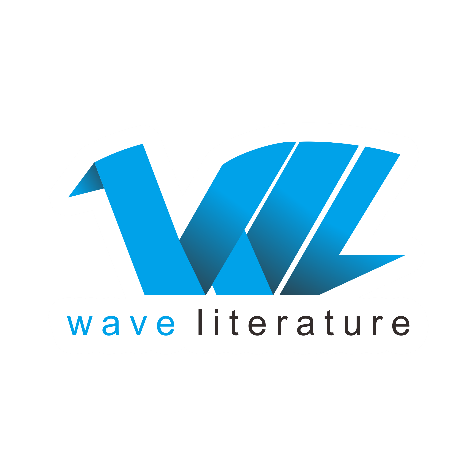 Wave Literature
Company Profile
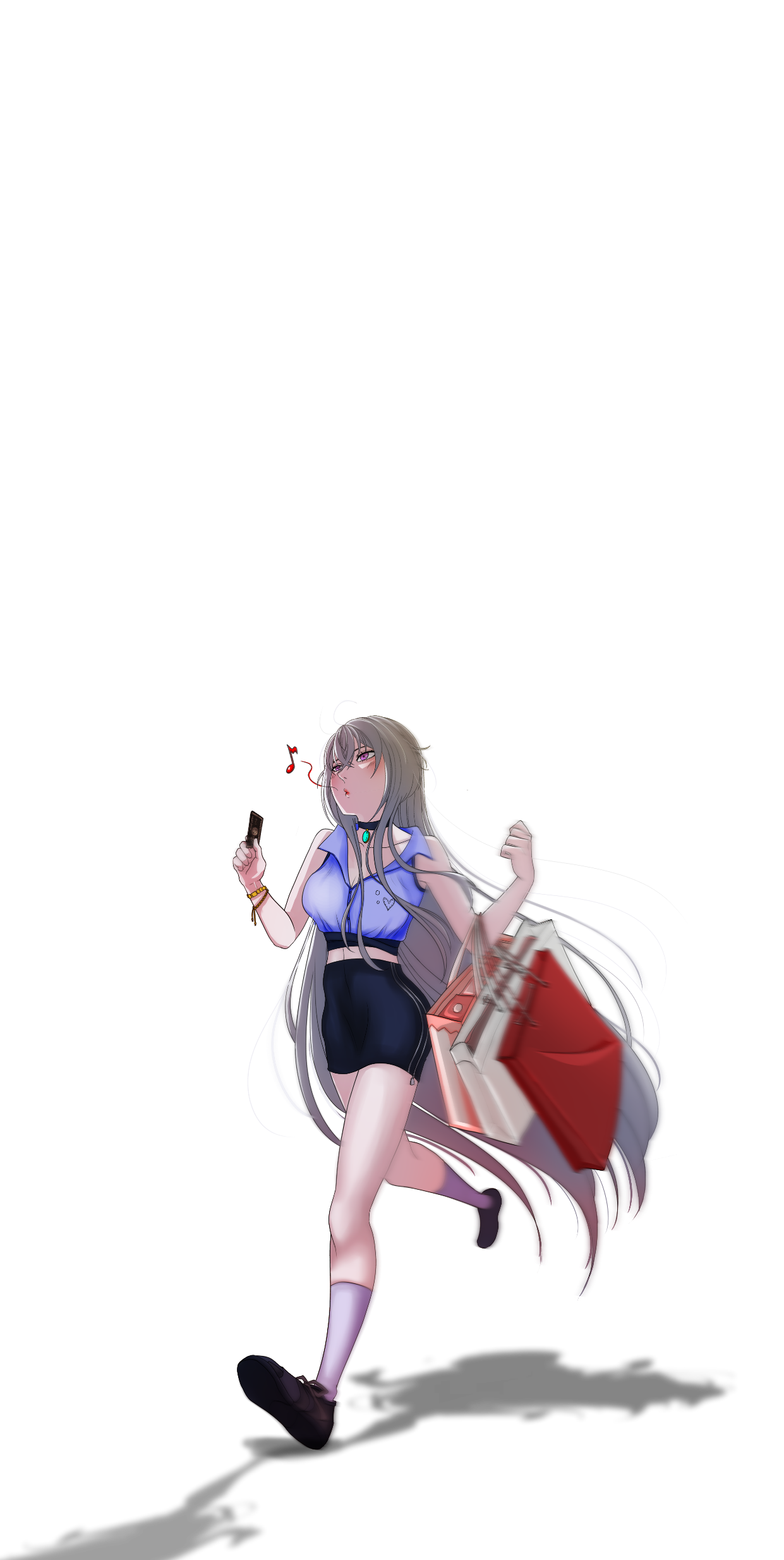 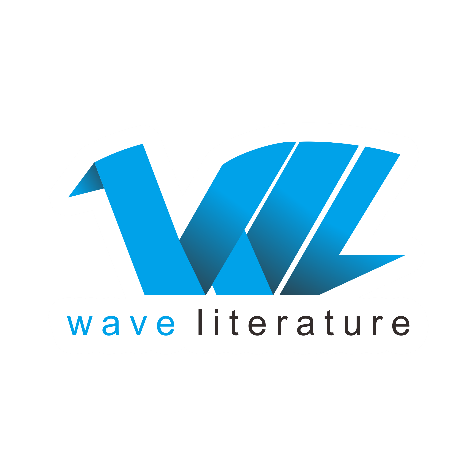 Content List
01 	| Wave Literature Introduction 
02 	| Comic Production Process 
03 	| Novel & Comic, Game Localization
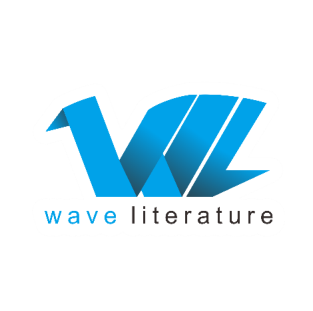 Wave Literature Introduction
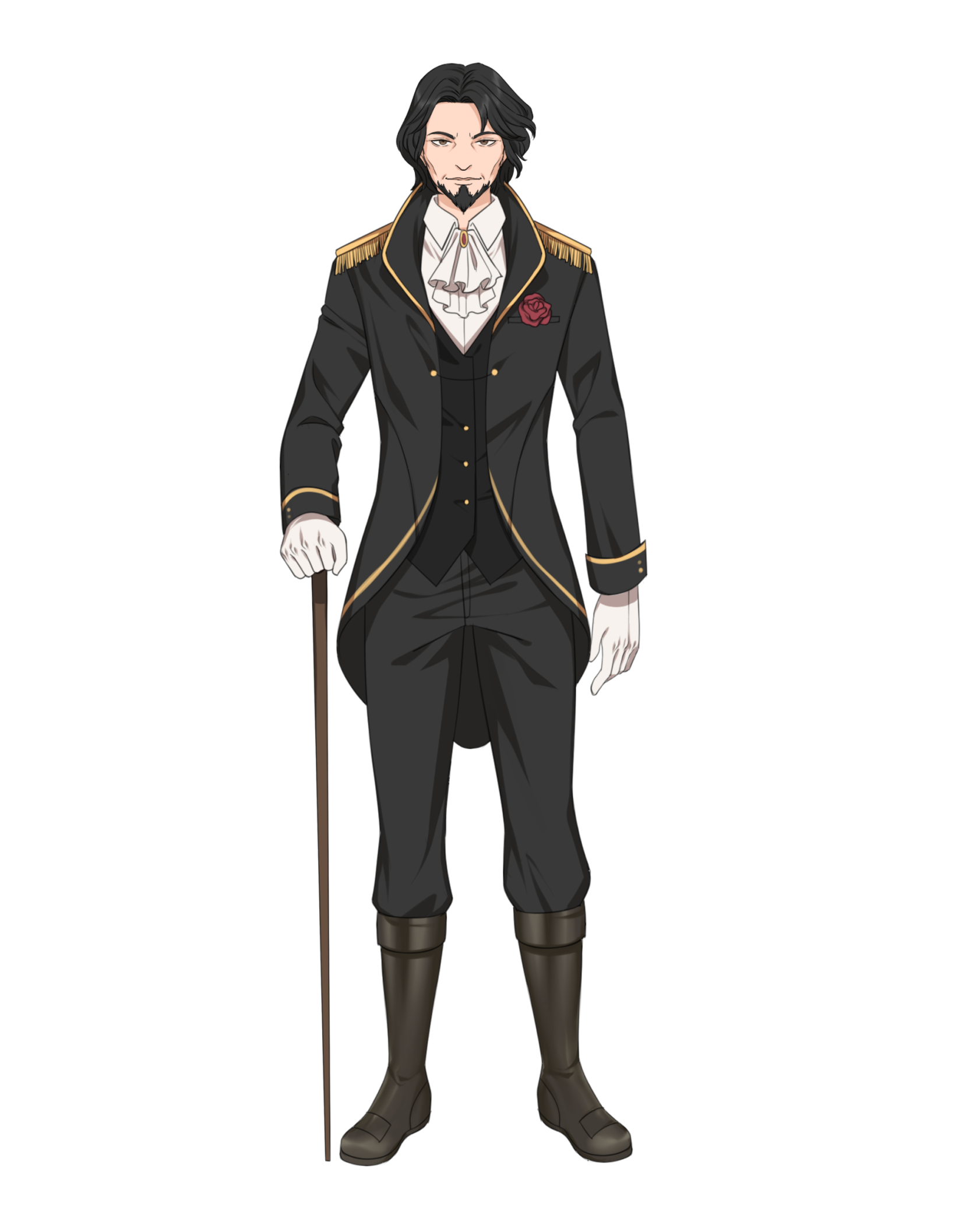 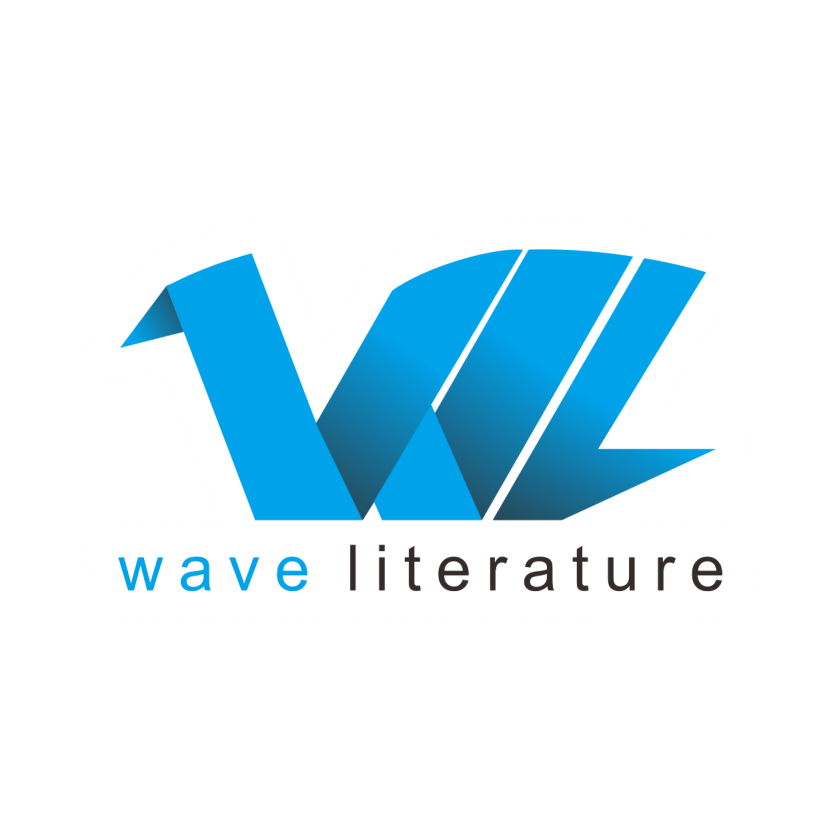 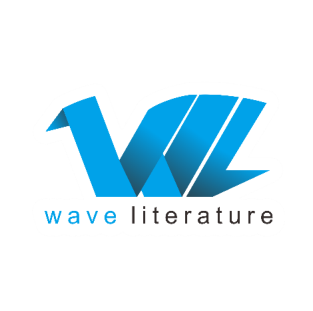 Wave Literature Introduction
01 |
CEO + COO
1. Marketing & Community
2. Translation
4. Author Management
3. Comic
Production
Character Design
Script & Storyboard
Recruits & Train Author
CN, EN, KR, JP  ID, VN, TH
Field (Offline)
CN  EN
Novel
Novel
Line Art Drawing
Online (FB, IG, WA, Tiktok, etc)
Author Relationship
Comic
Comic
Base Coloring
Game
Game
Finishing
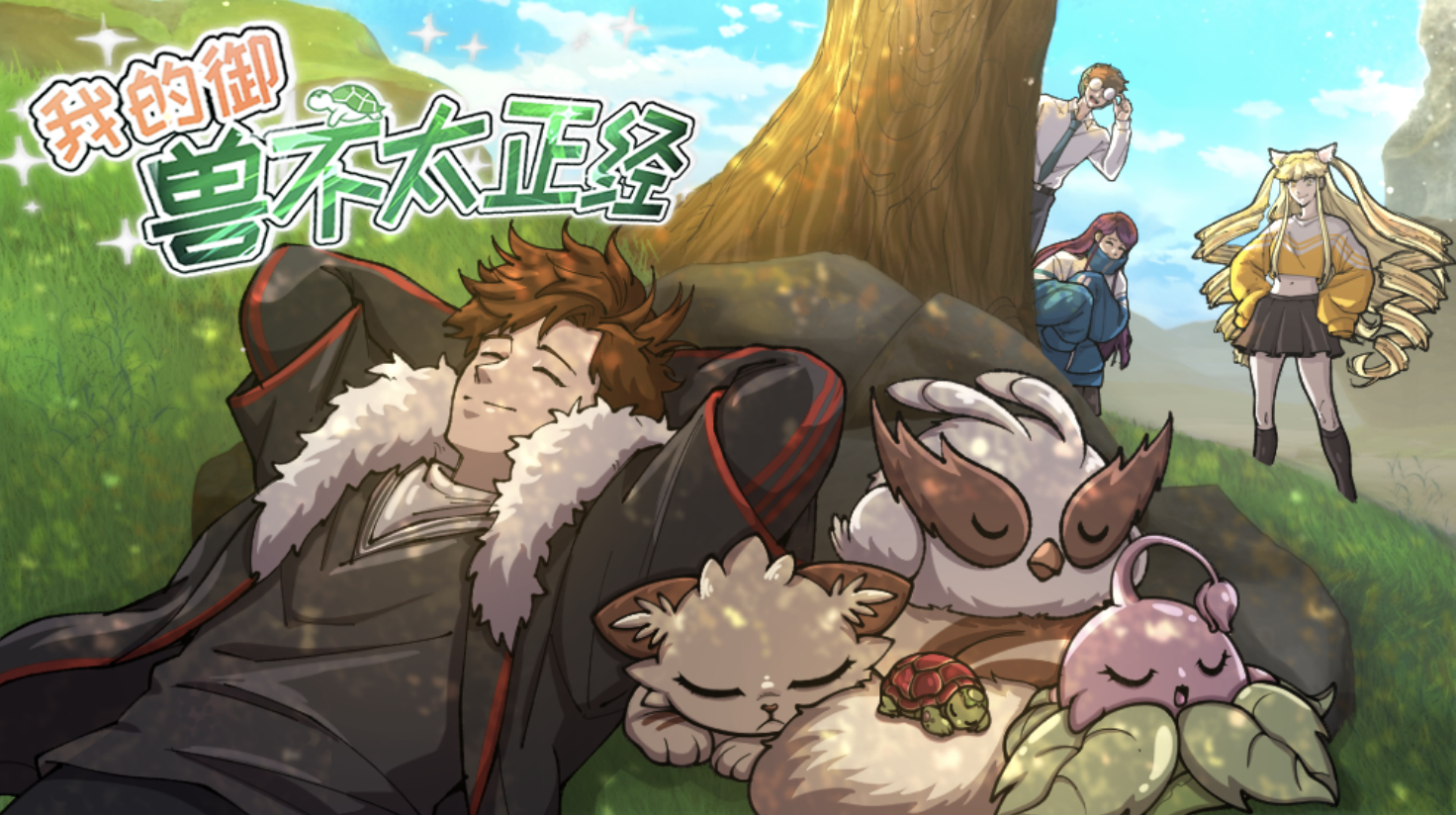 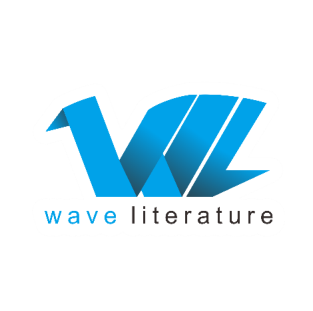 Comic Production
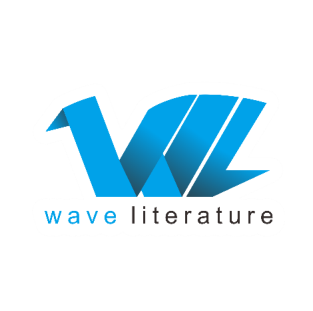 Storyboarding
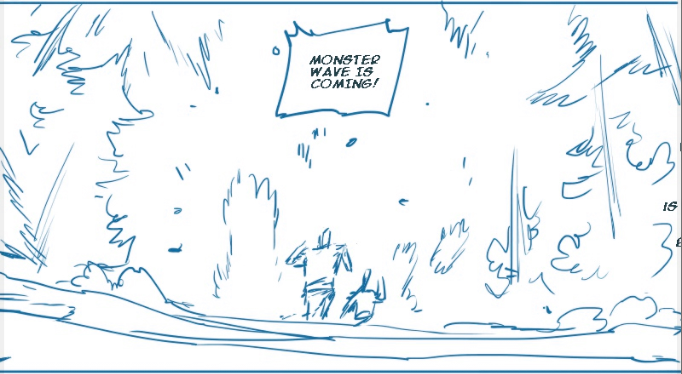 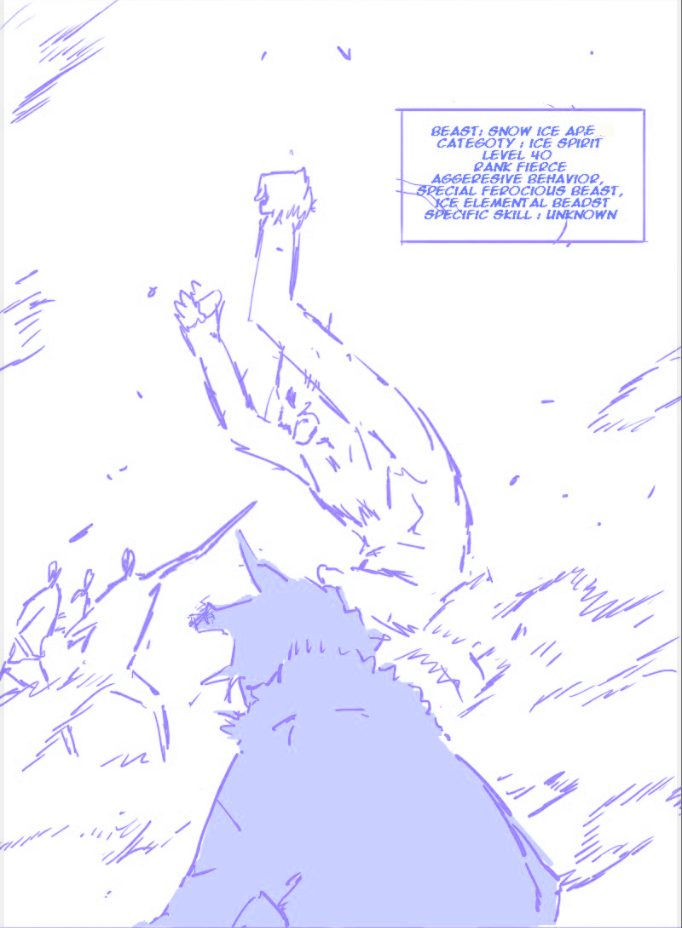 Action
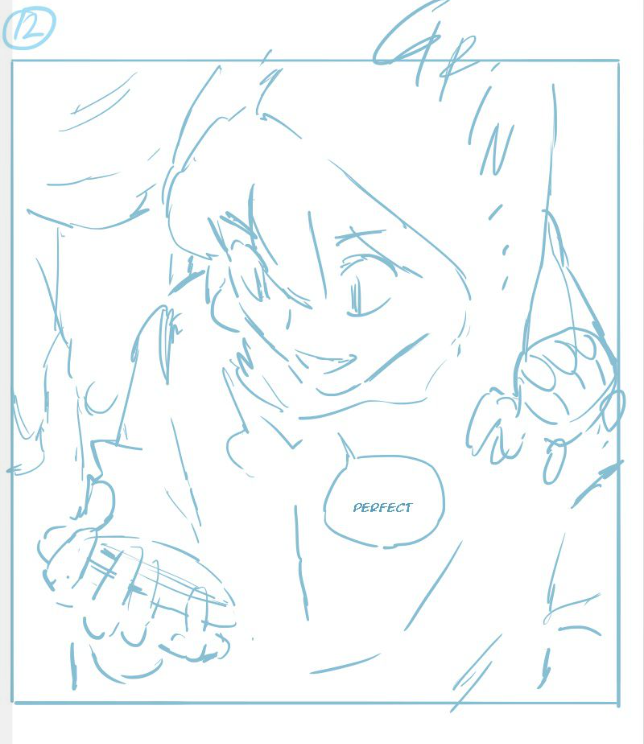 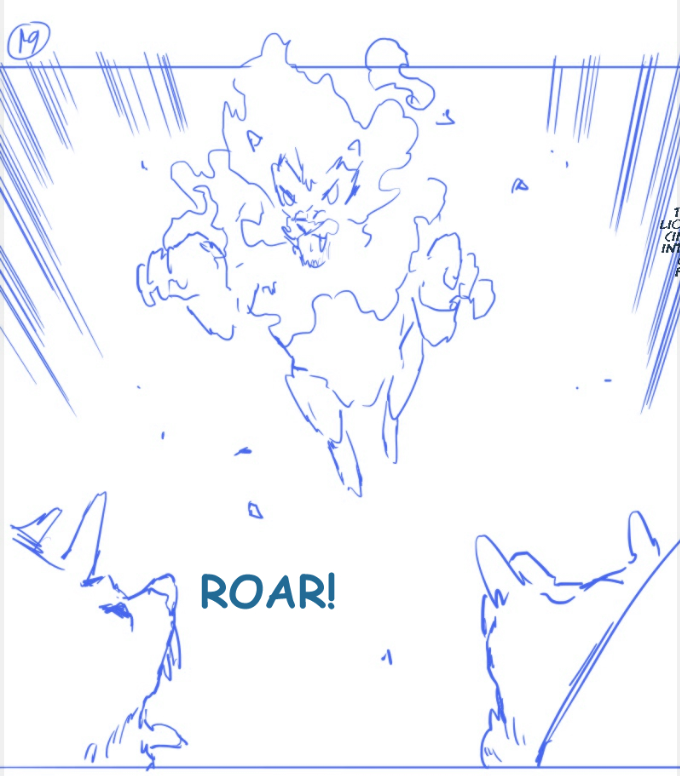 Cinematic
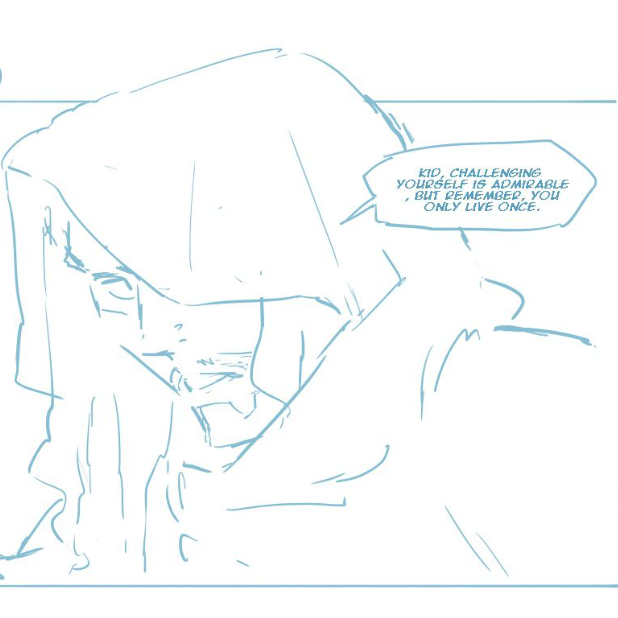 Drama
Fighting Sequence
Fantasy
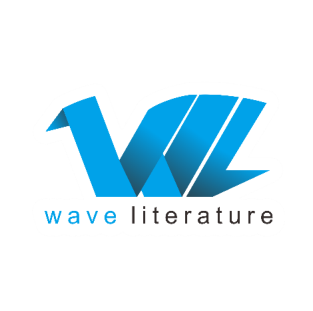 Character Design
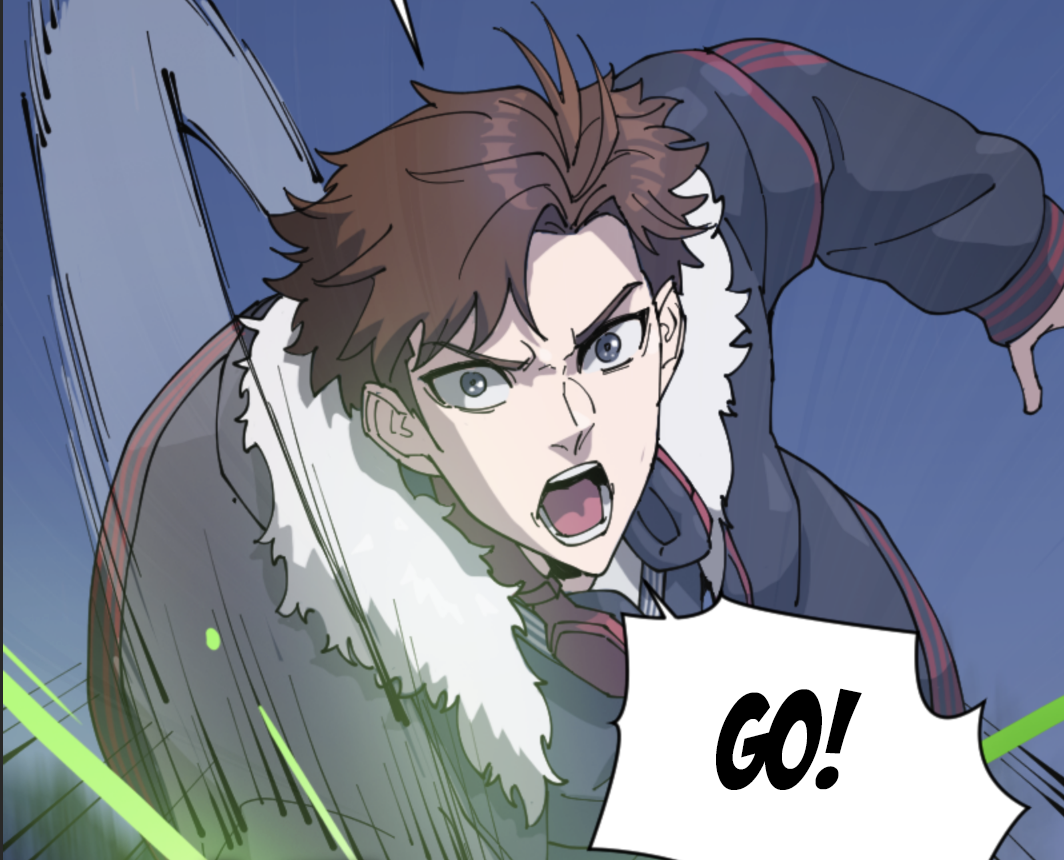 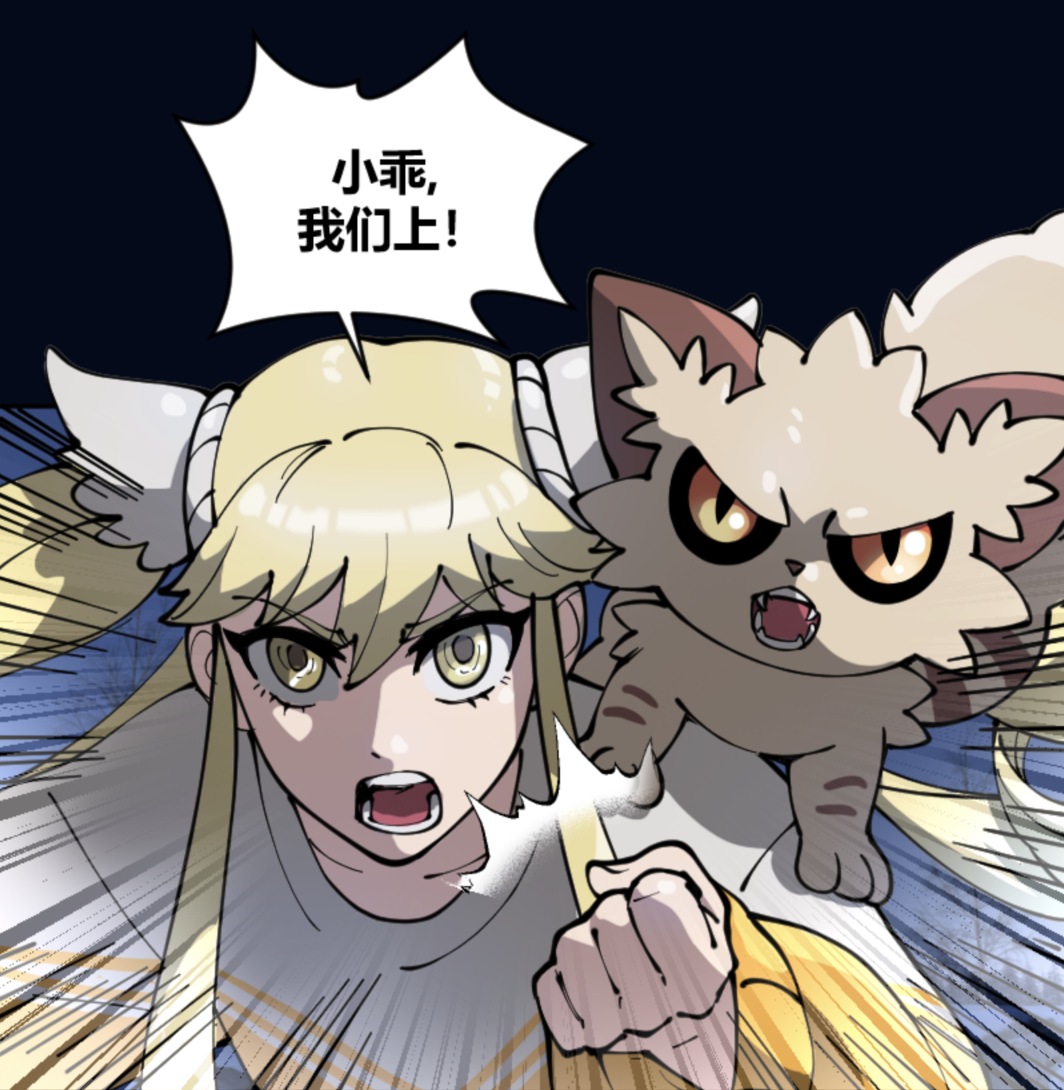 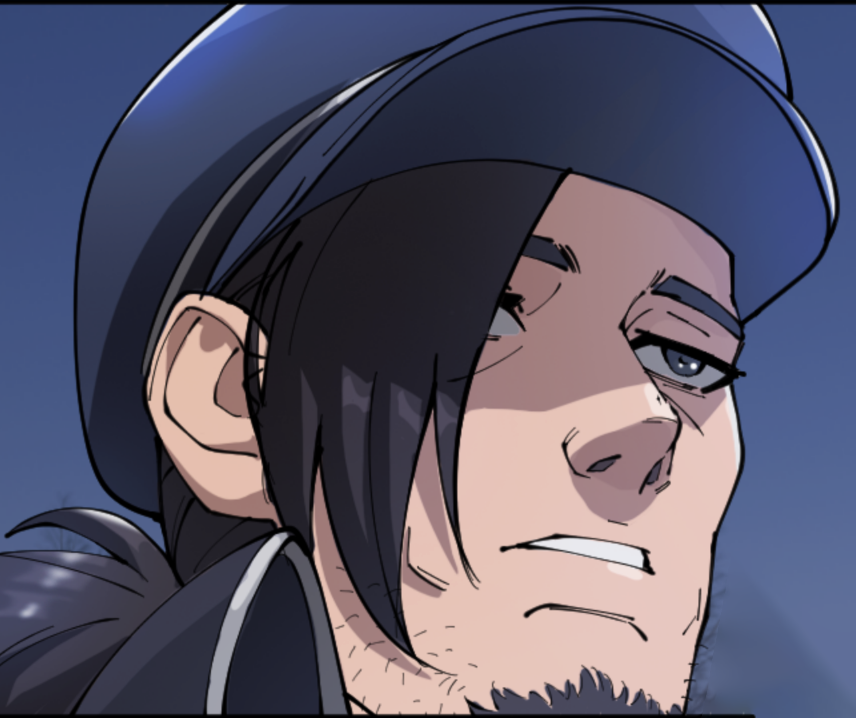 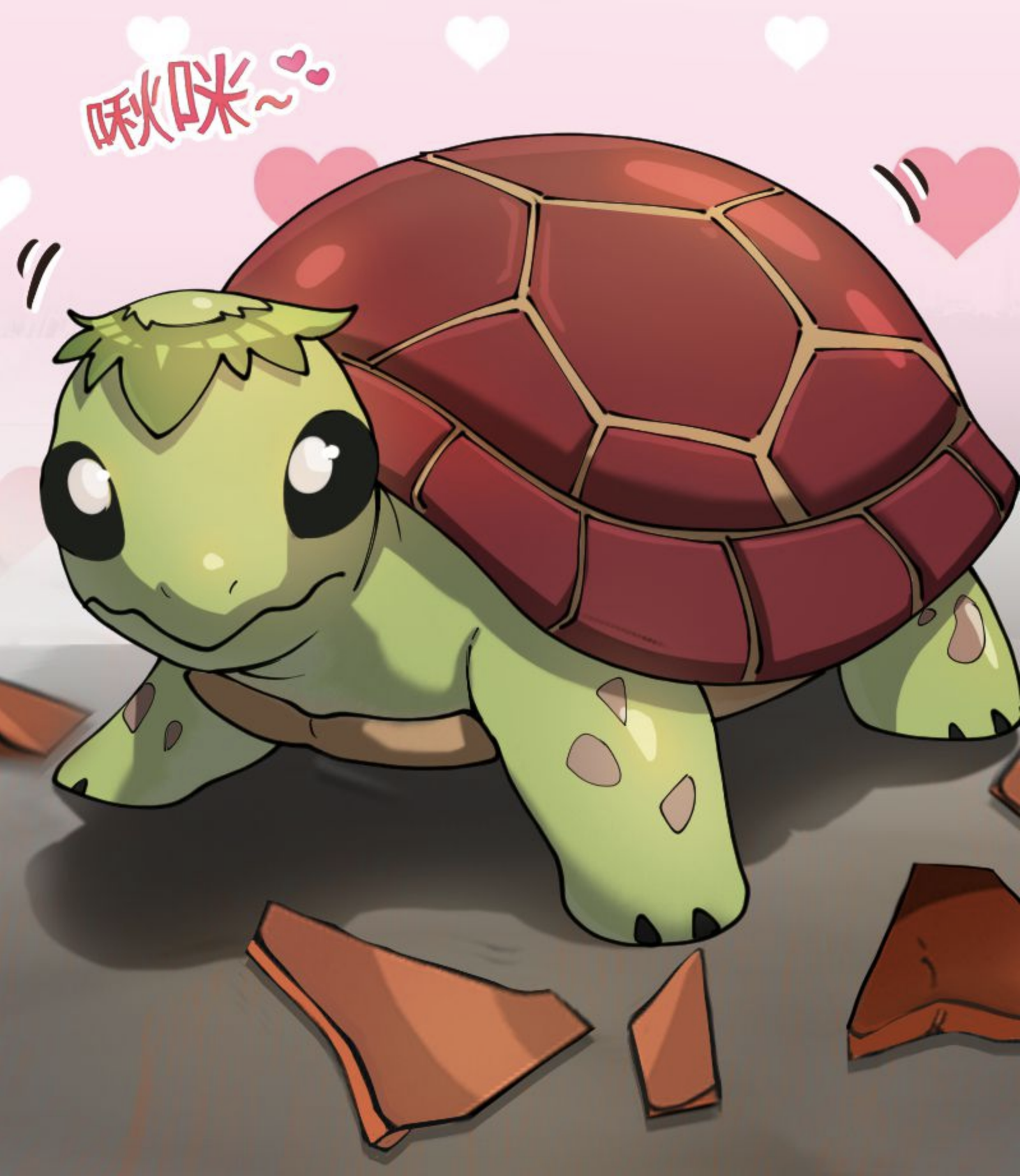 Changsi

A cute pet turtle hatched from a magical egg
Su Nianqing and Mr. Owl

Strong willed female character Su Nian with her pet owl
General Yu

In the academy he is known to be cold and straightforward, yet he is actually very caring towards his students
Cheng Feng

18 years old, Cheng Feng is assigned to his first patrol. In the middle of the night,
he and his team is ambushed.
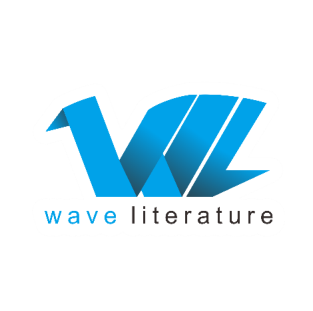 Character Design
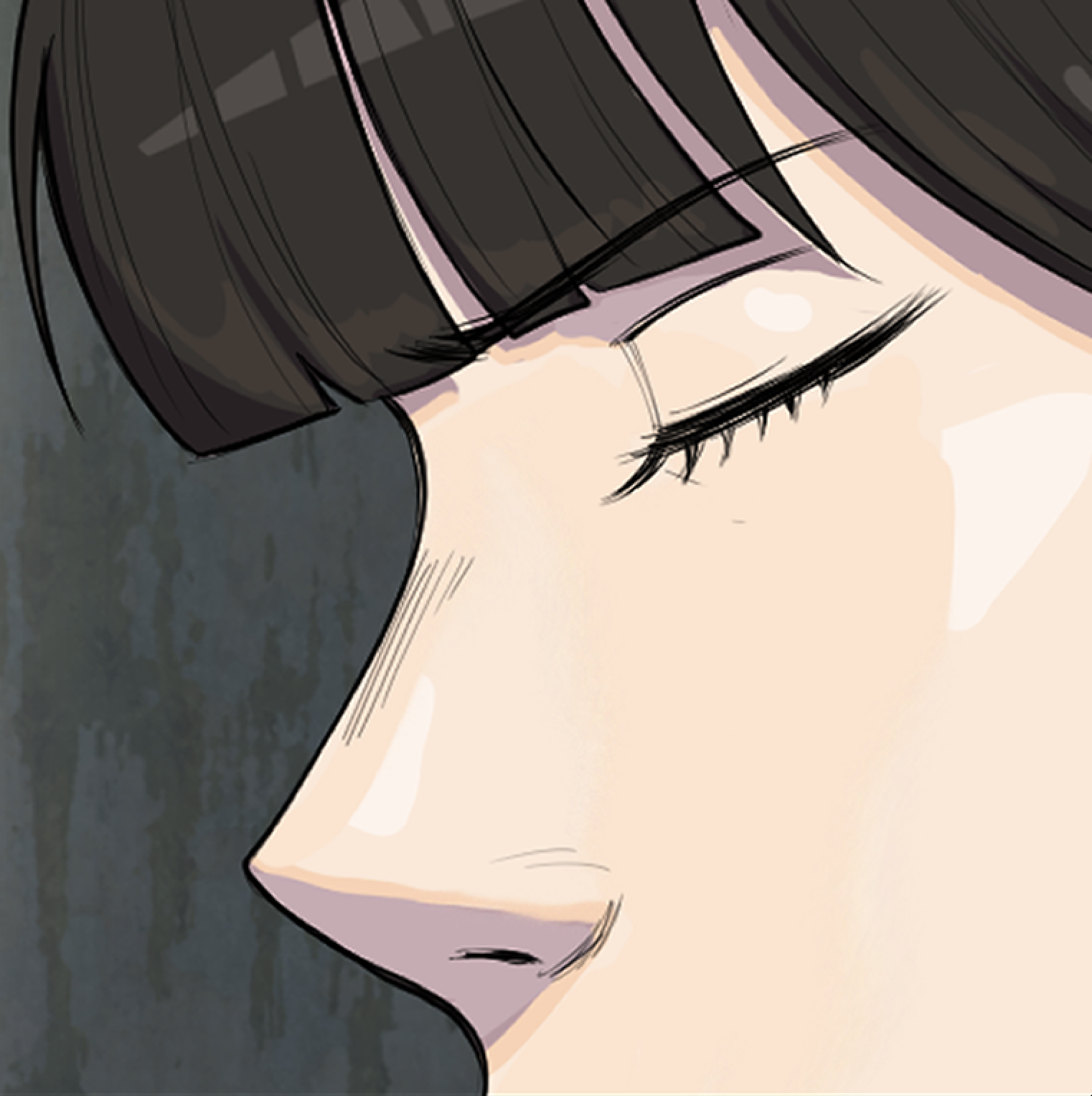 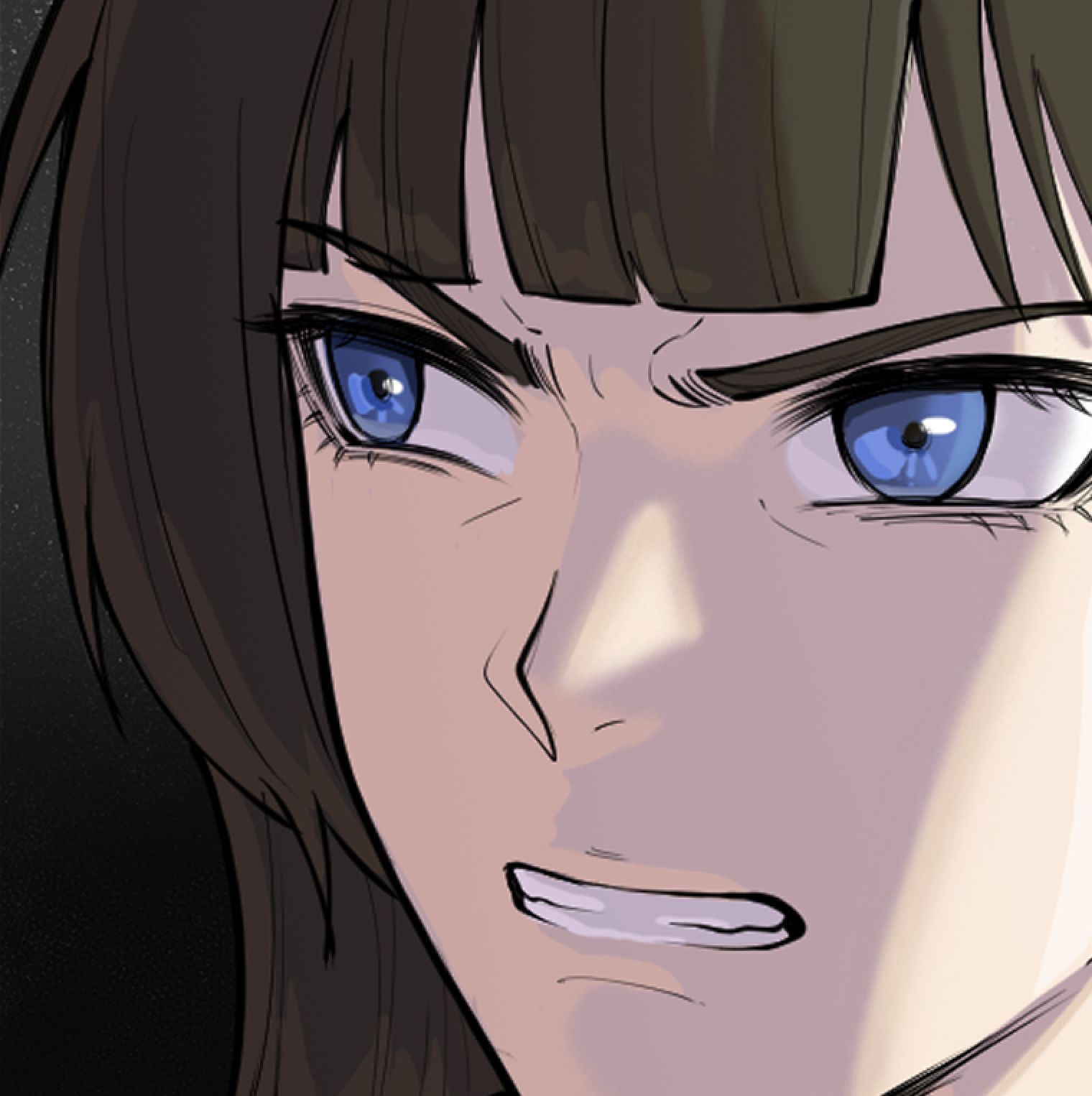 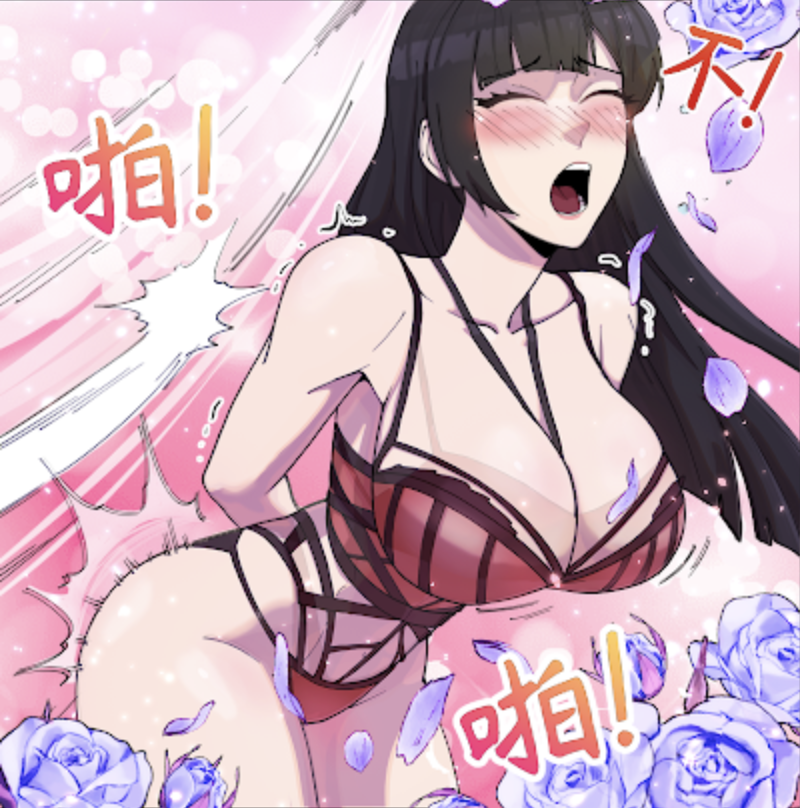 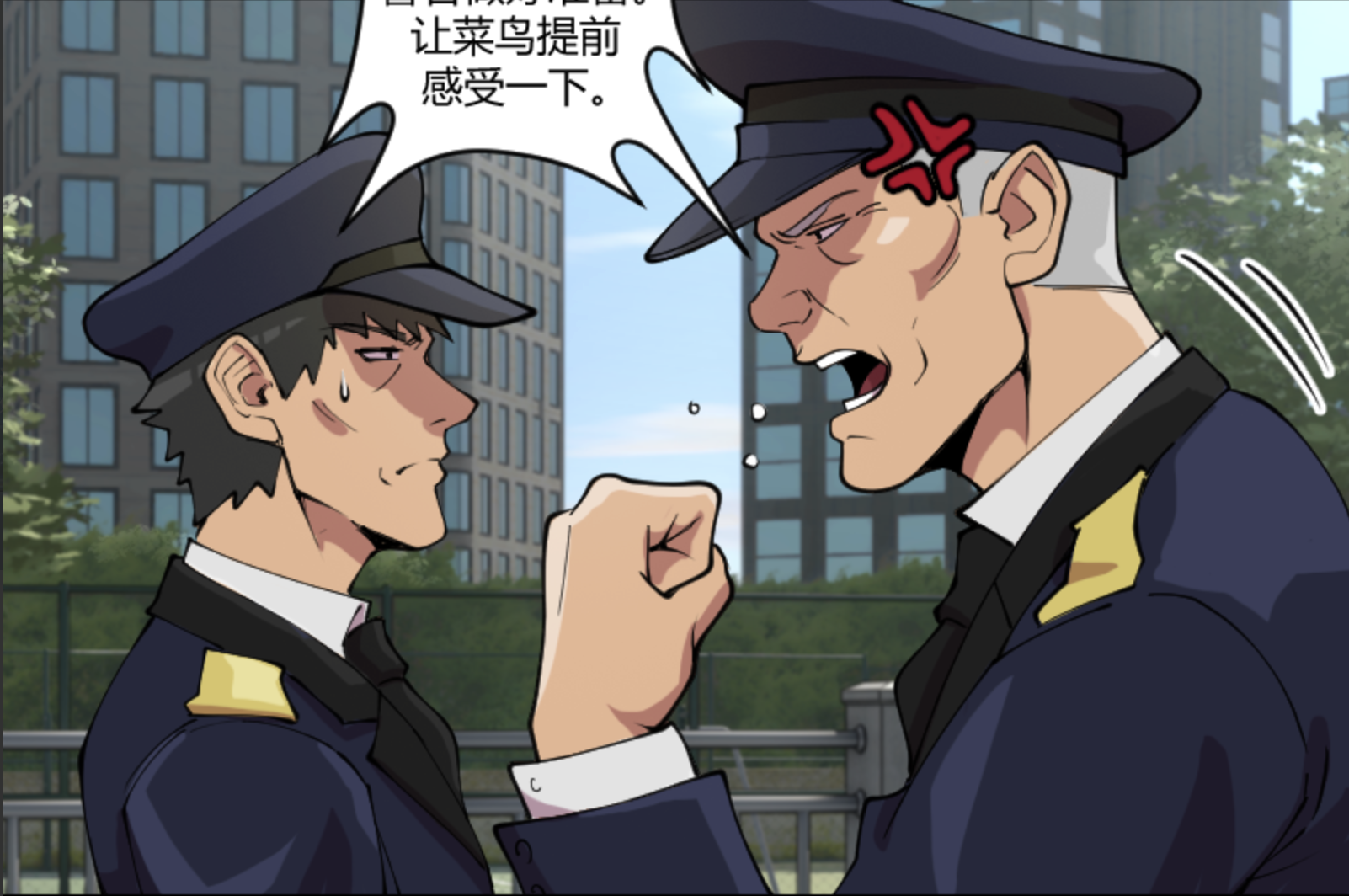 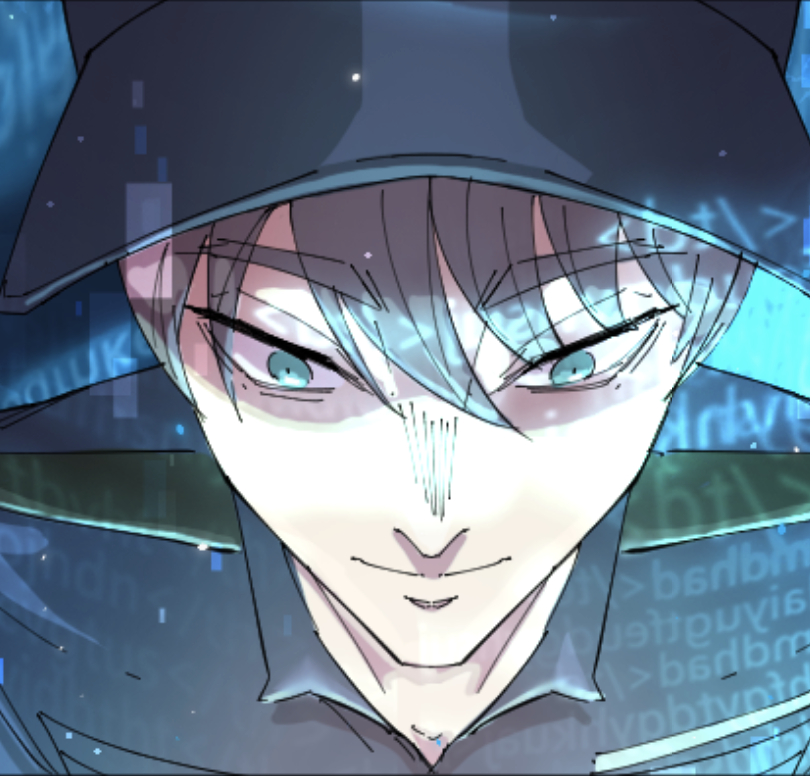 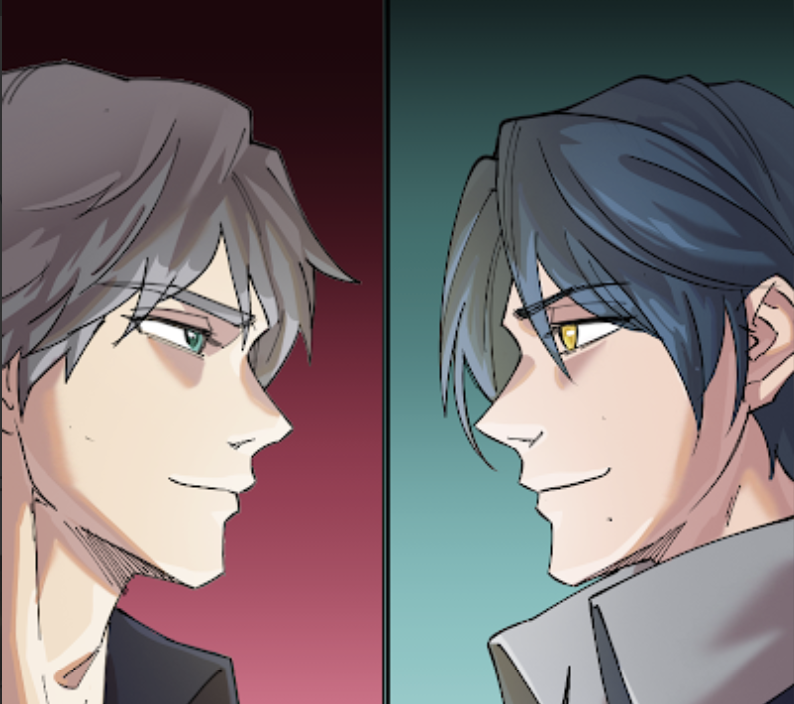 TingYun

An attractive 21 years old police woman who often becomes the object of imagination of men in her workplace.
Chief Wei and Sergeant Wang

Temperamental Chief Wei is often angry with his subordinates. He is unreasonable and demands perfection from his men.
Jian Yu

Our main character comes from the future and has access to future technology.
Brother Cheng

Our protagonist main rival brother Cheng also comes from the future
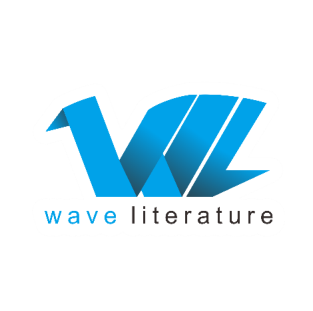 Character Design
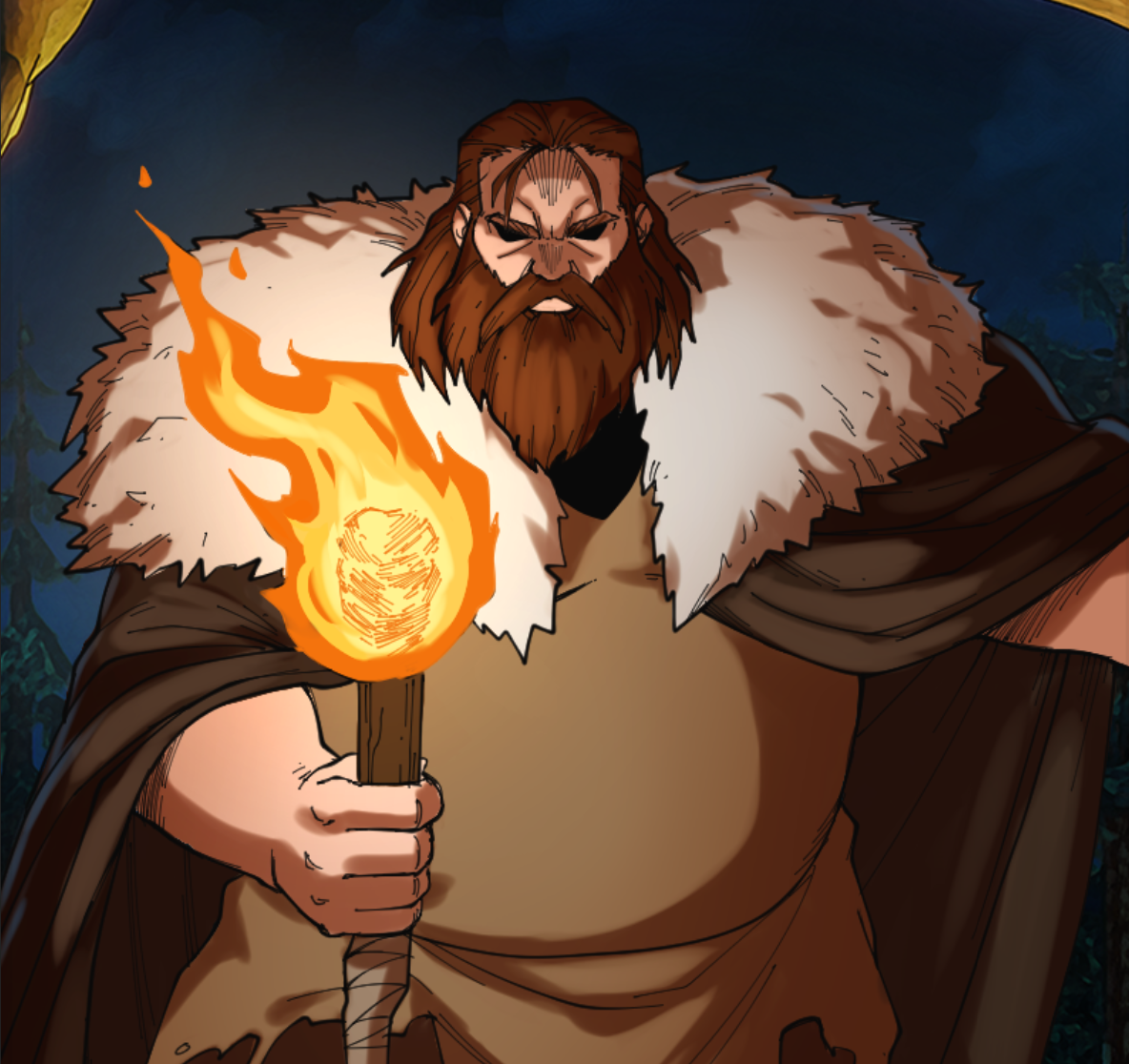 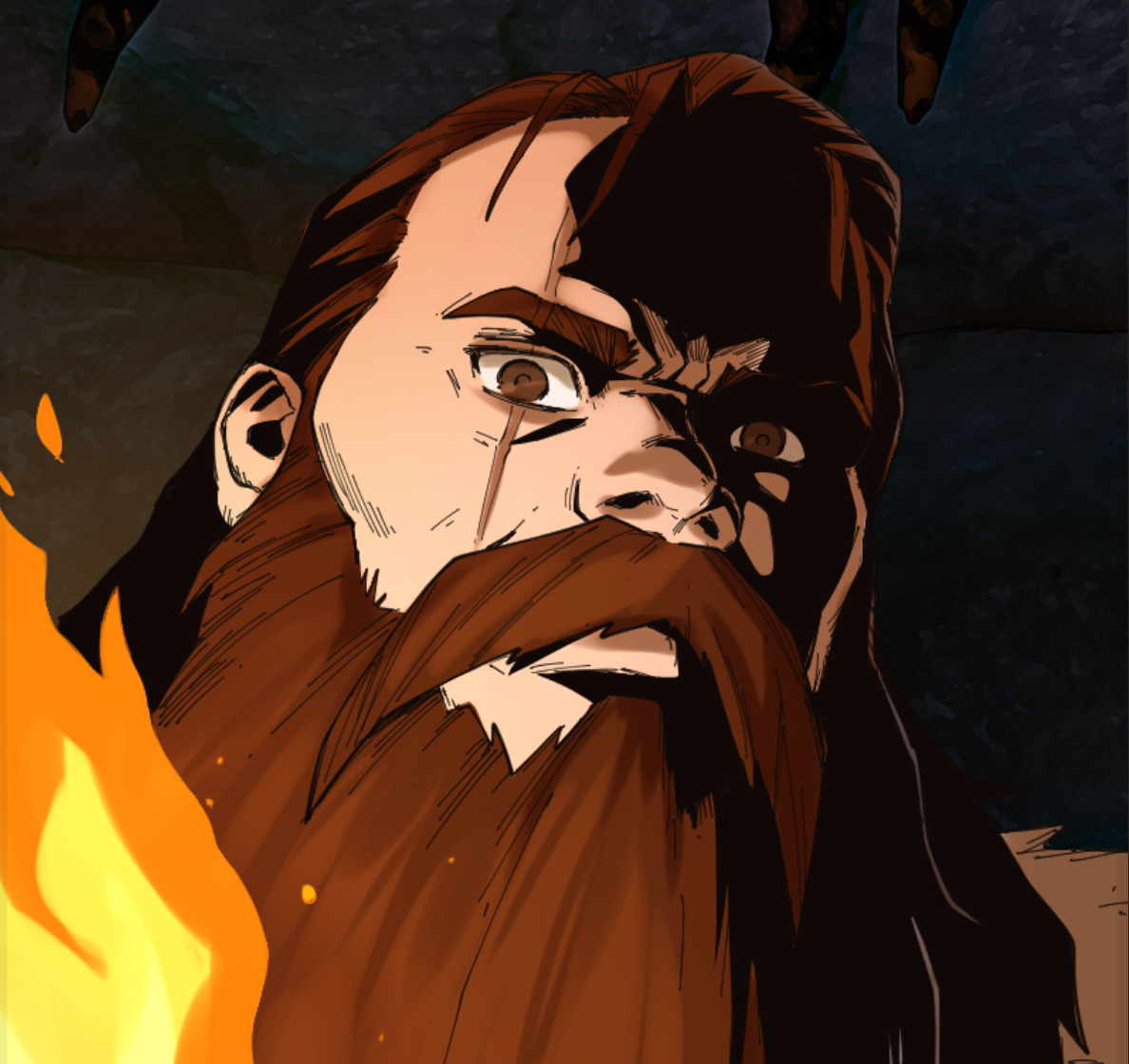 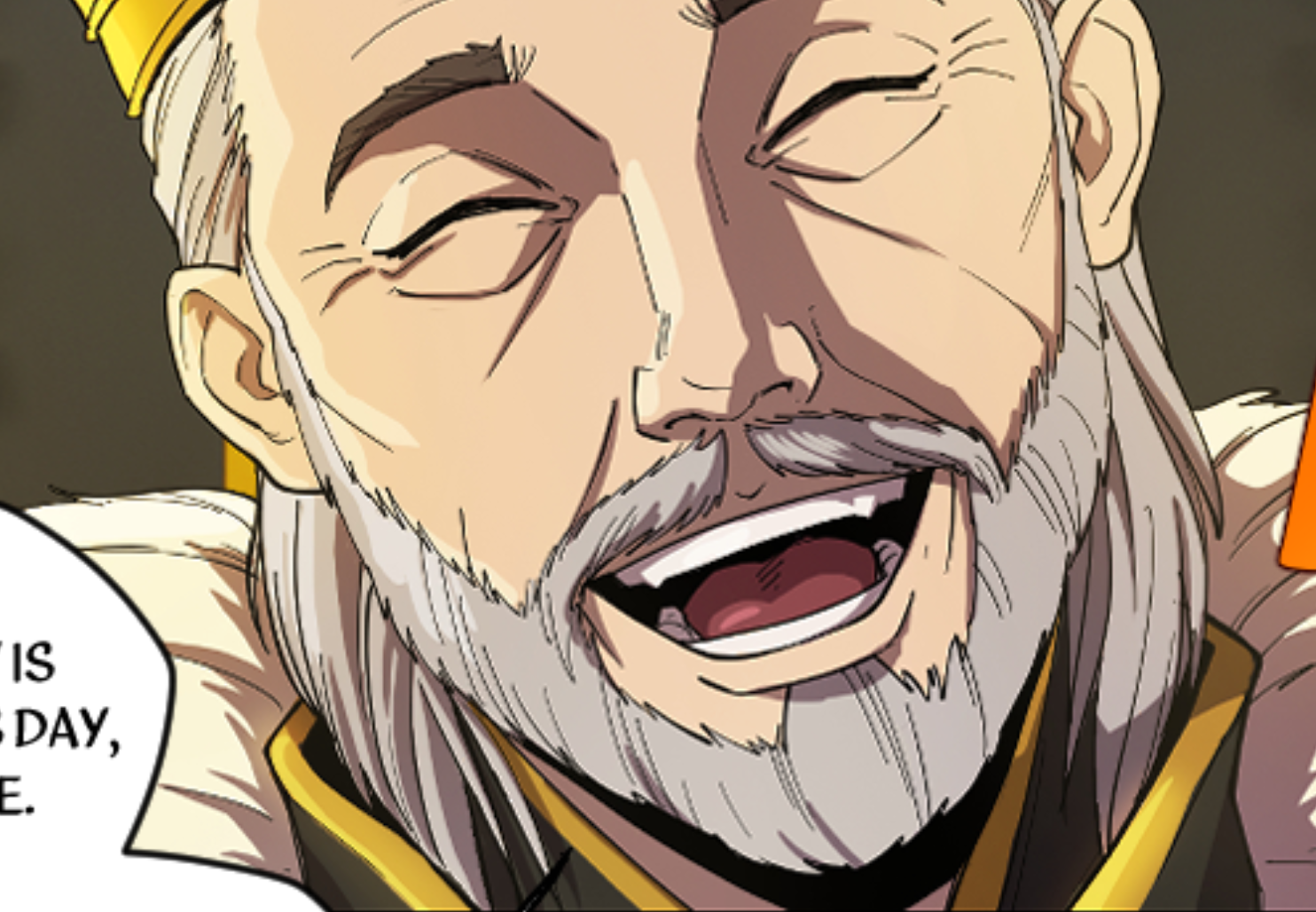 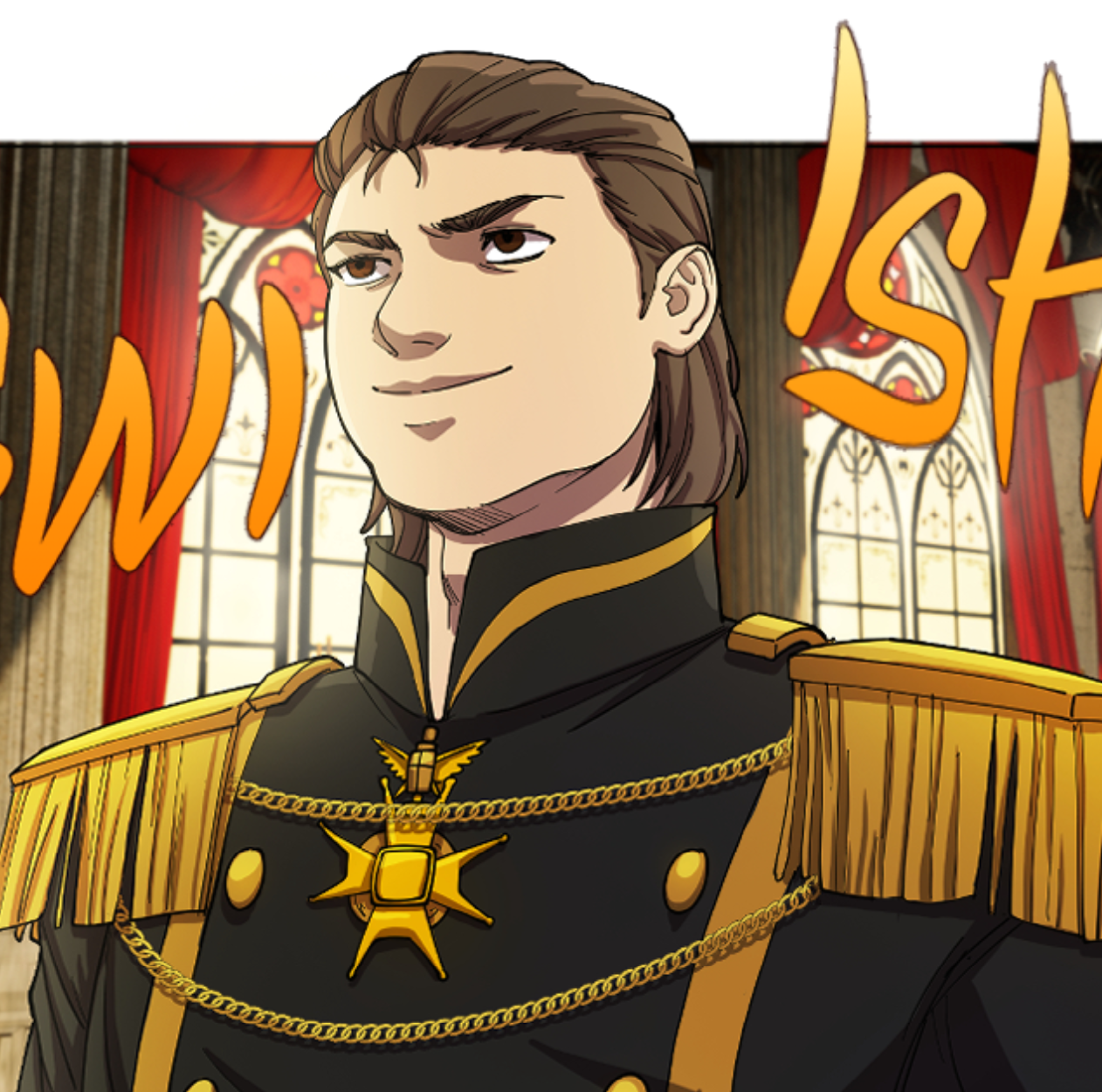 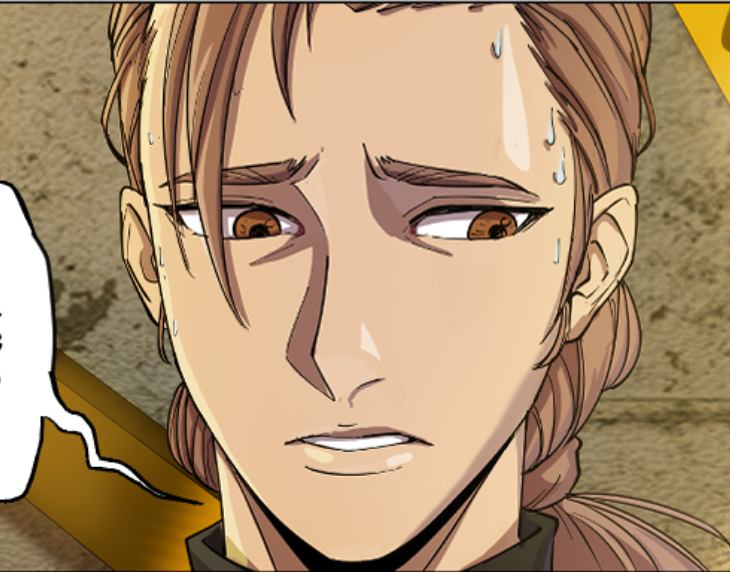 Black Bear

Huge, dangerous. Black Bear is a cold murderer wanted by the authorities
Prince Julius

A spoilt prince who shamelessly
exercises his status on his subordinates.
King Elbert

A wise King, loved by his people. Unfortunately his son, Julius, is nowhere near him
Jasper

Once a trusted jester, but eventually plots to kill the wise King
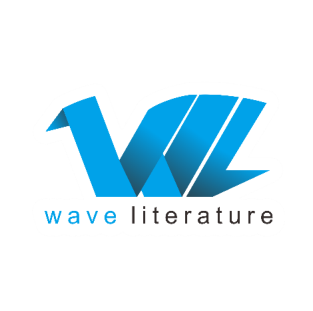 Published Titles
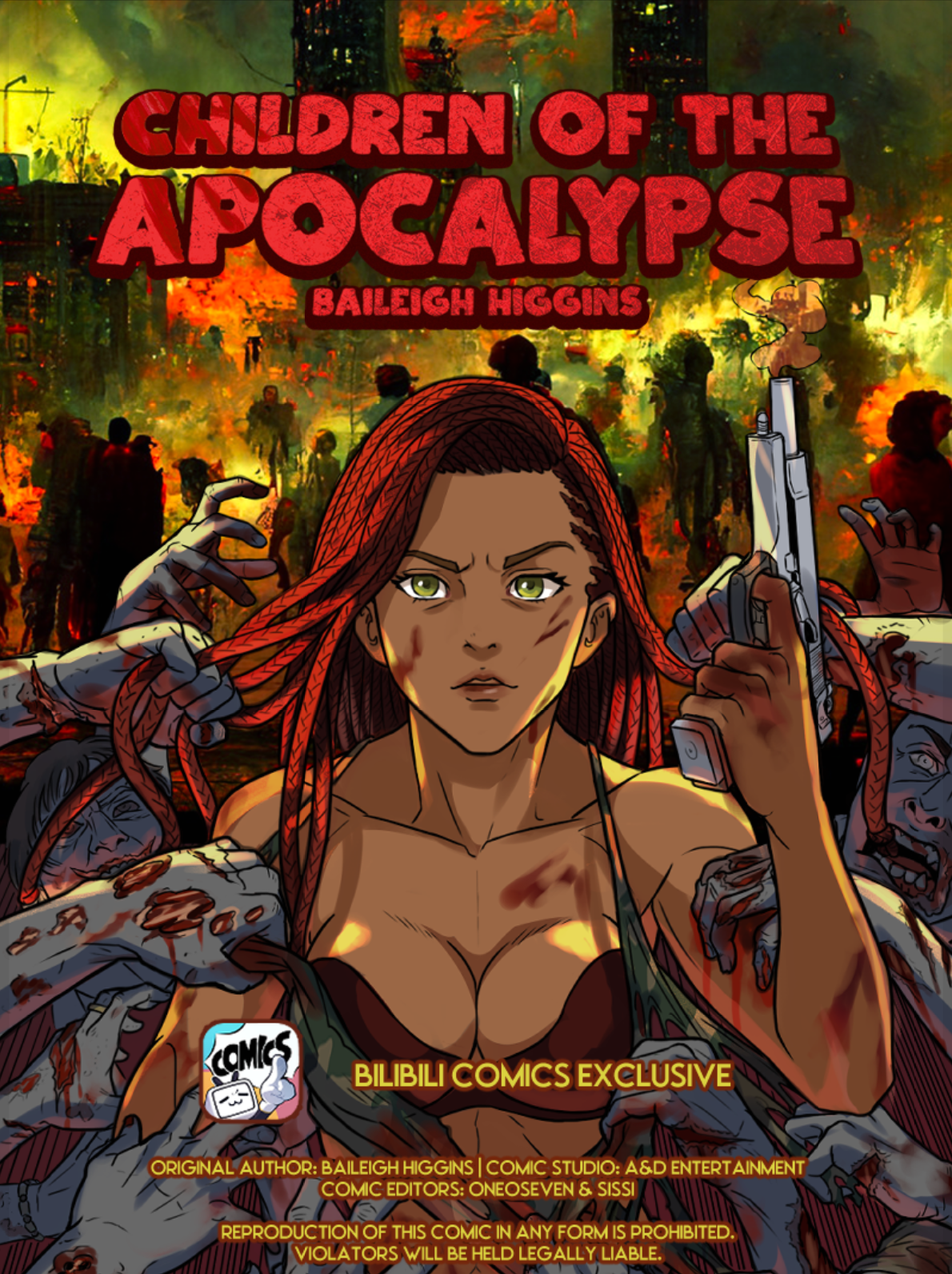 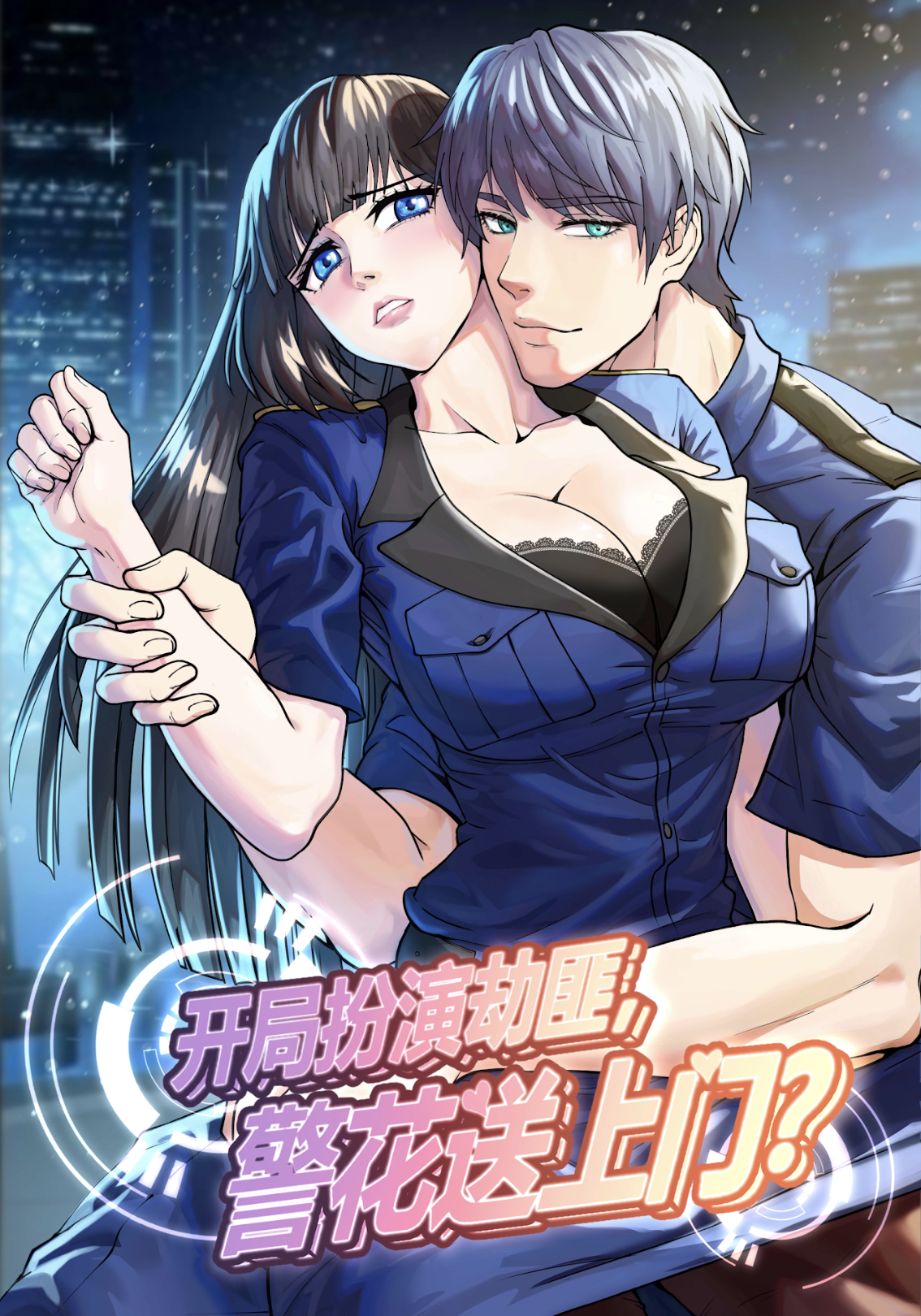 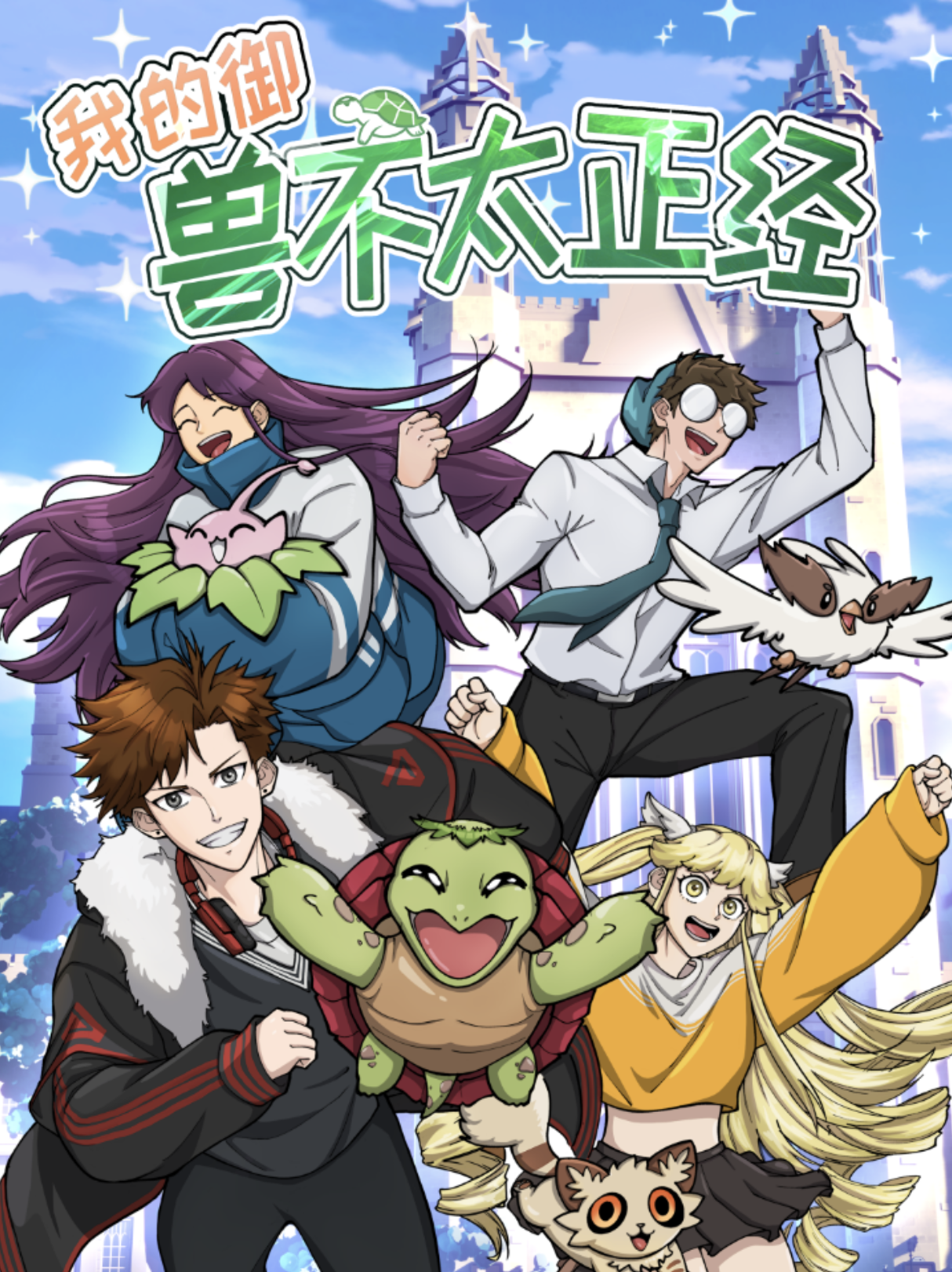 Inter Dimensional Police

Published	: 2023
Platform	: Bilibili Comics
Service:
Novel - Script - Char Design - Storyboarding - Lining - Coloring - Bubbling
My Best Pet Turtle

Published	: 2023
Platform	: Bilibili Comics
Service:
Novel - Script - Char Design - Storyboarding - Lining - Coloring - Bubbling
Children of the Apocalypse

Published	: 2022
Platform	: Bilibili Comics
Service:
Novel - Script - Char Design - Storyboarding - Lining - Coloring - Bubbling
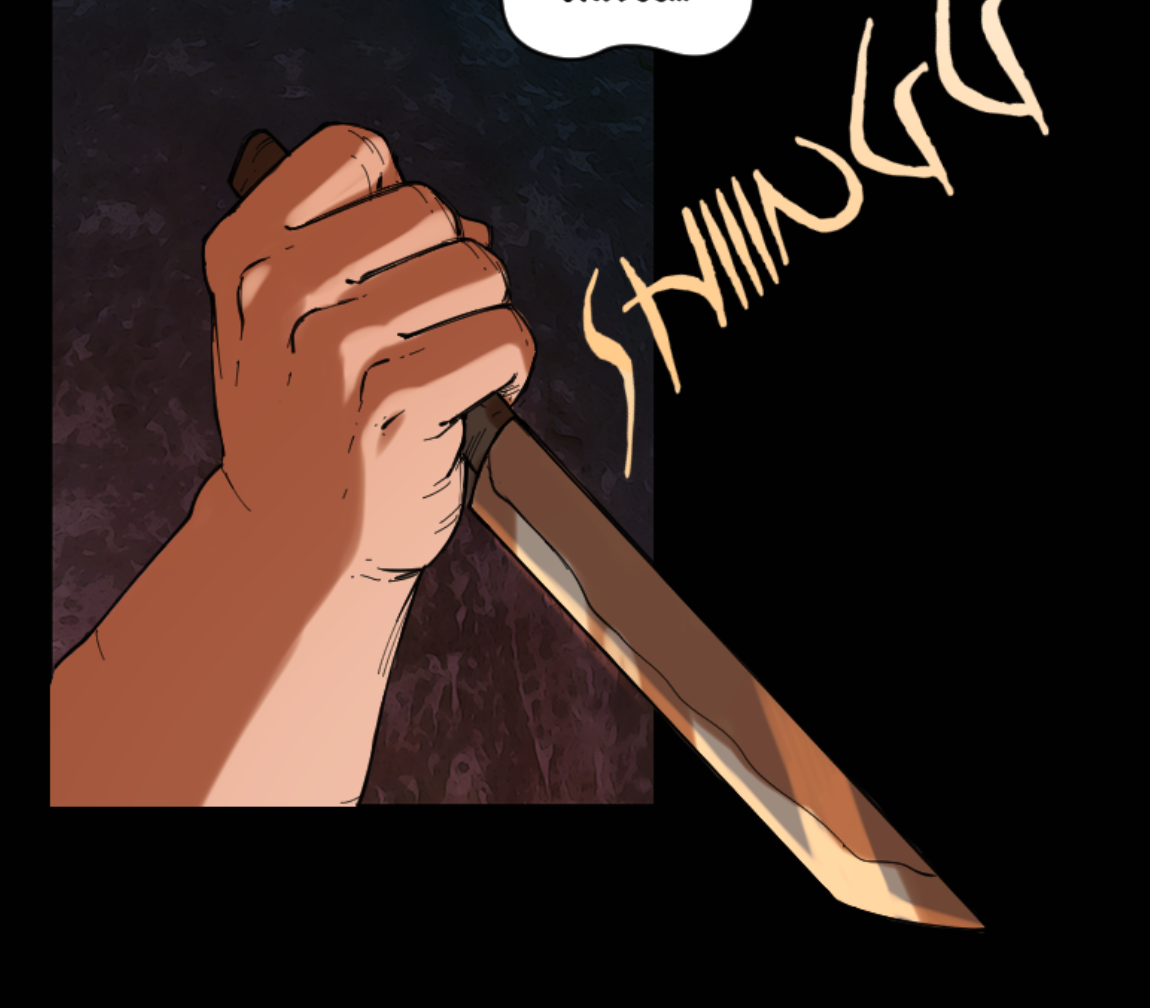 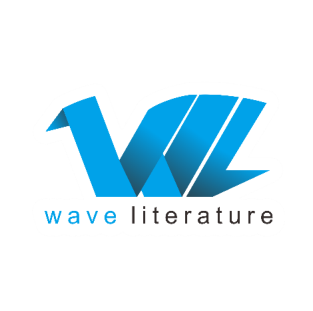 Highlights
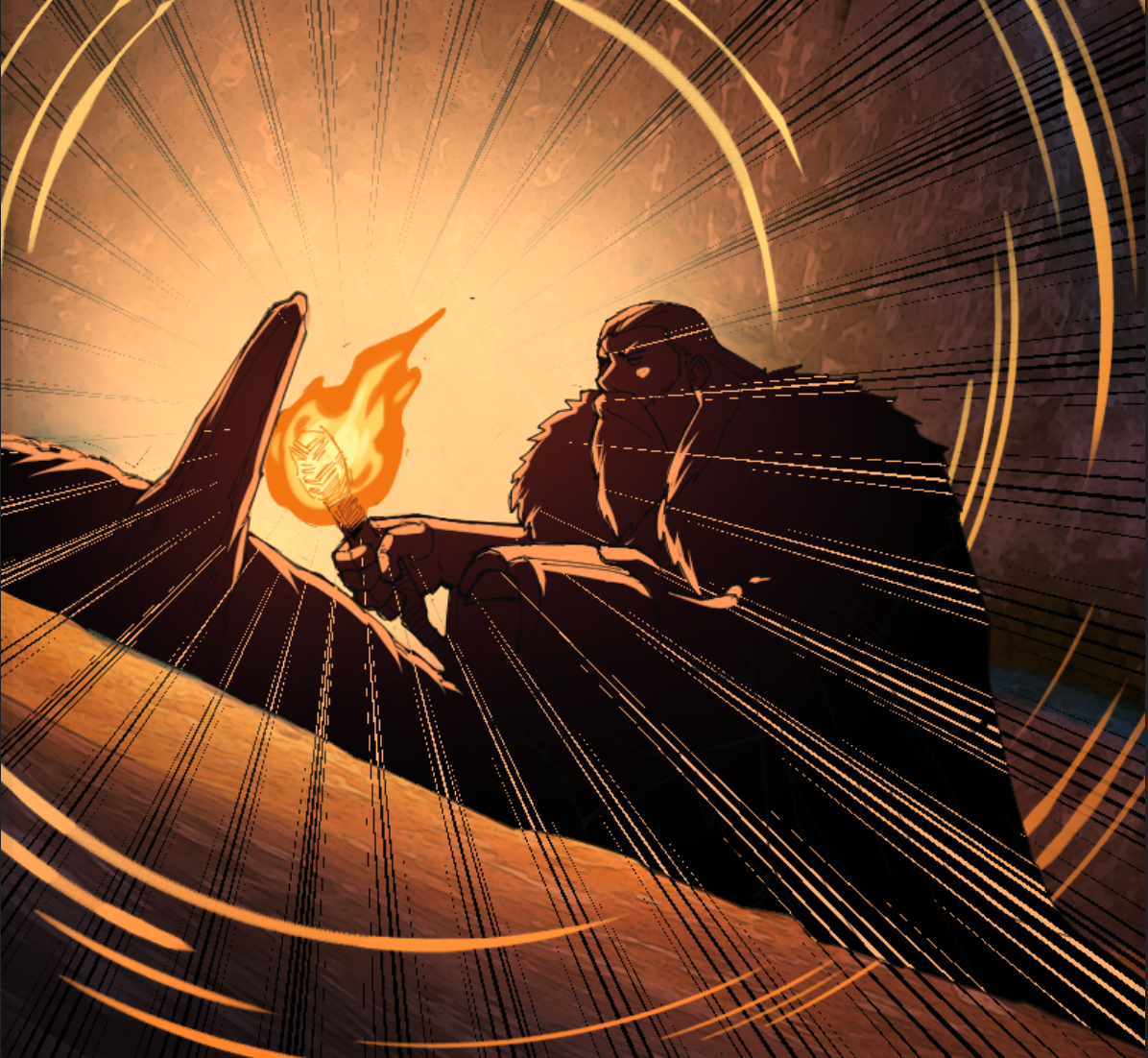 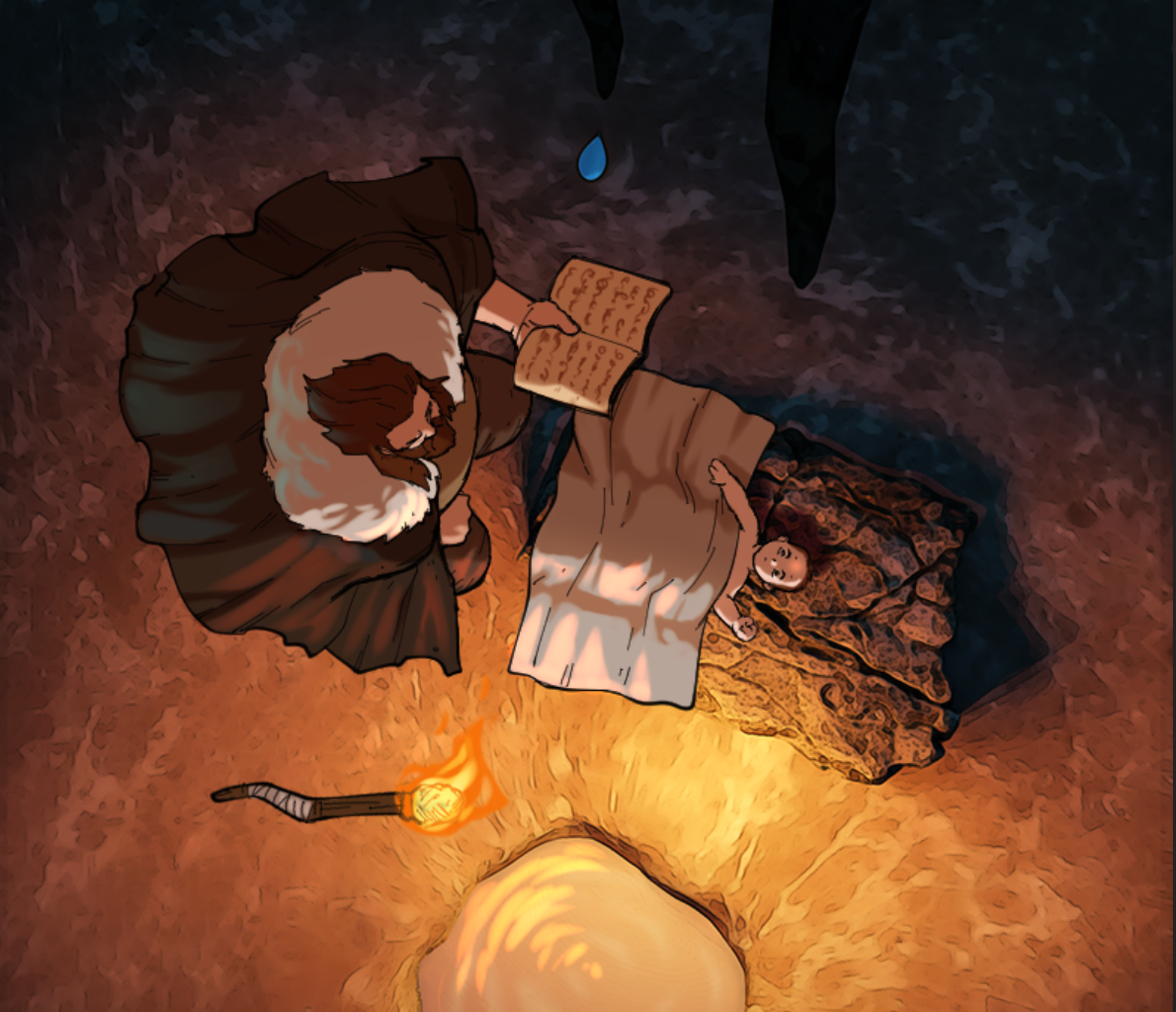 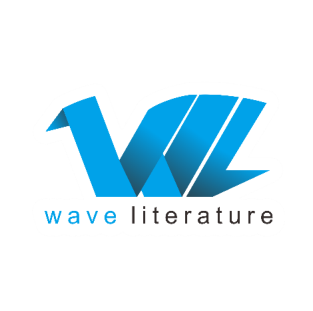 Highlights
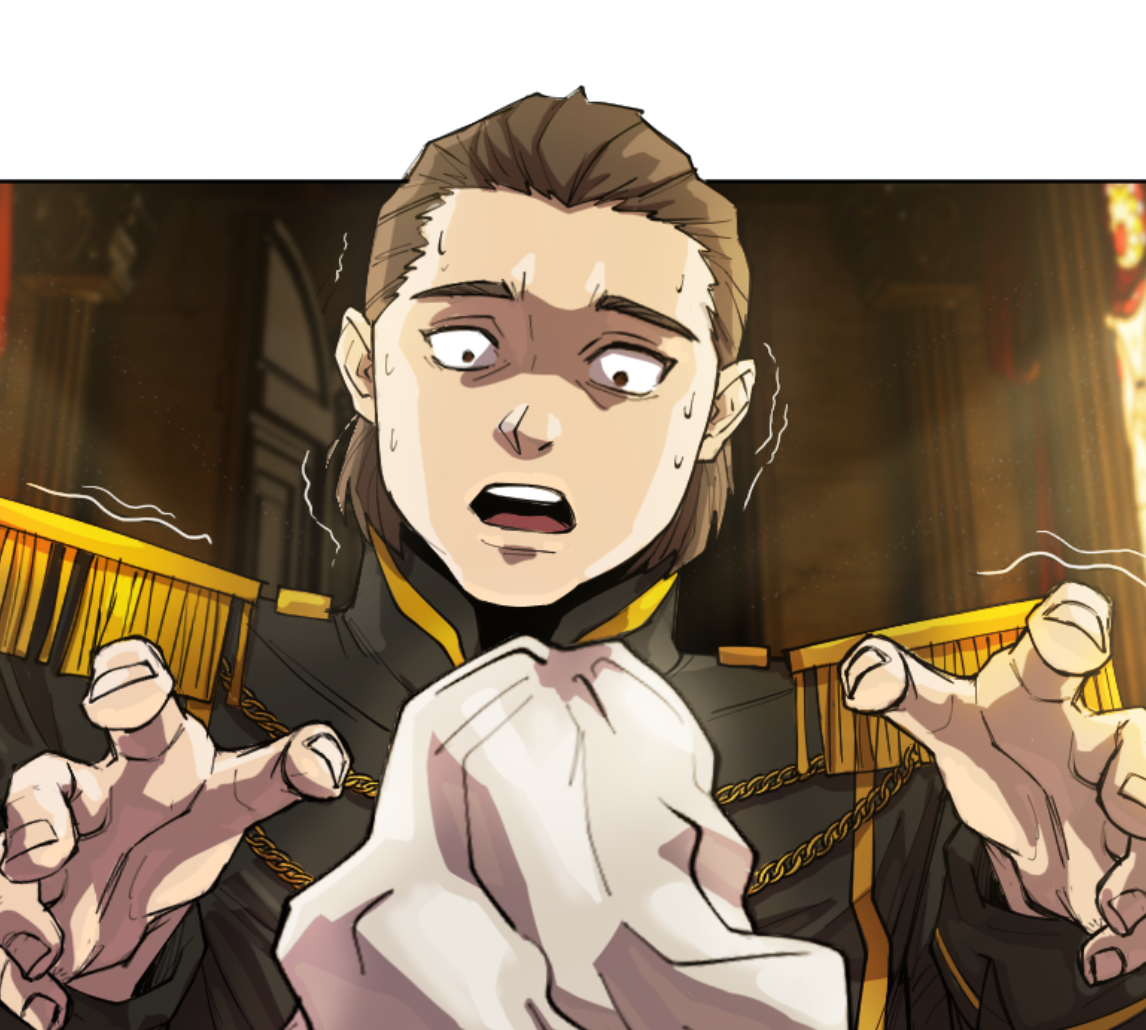 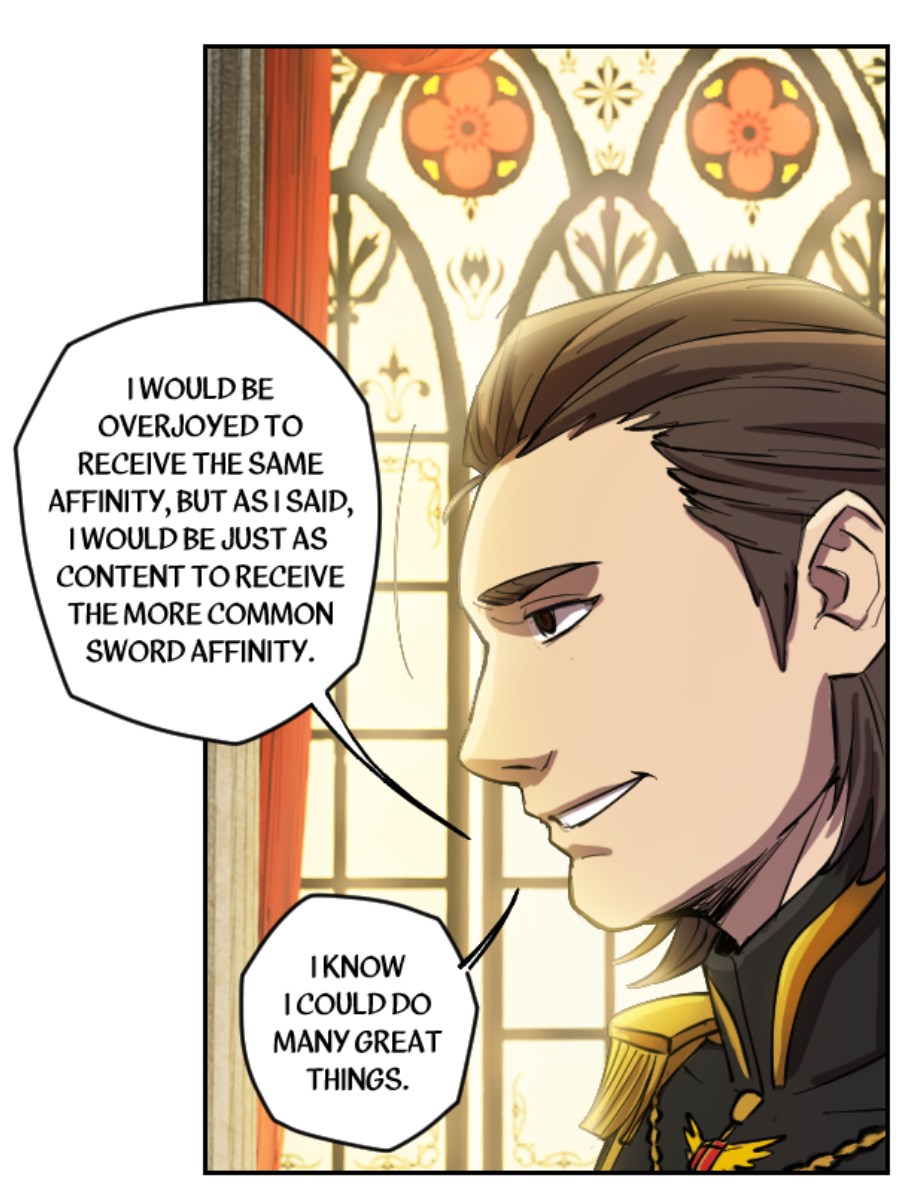 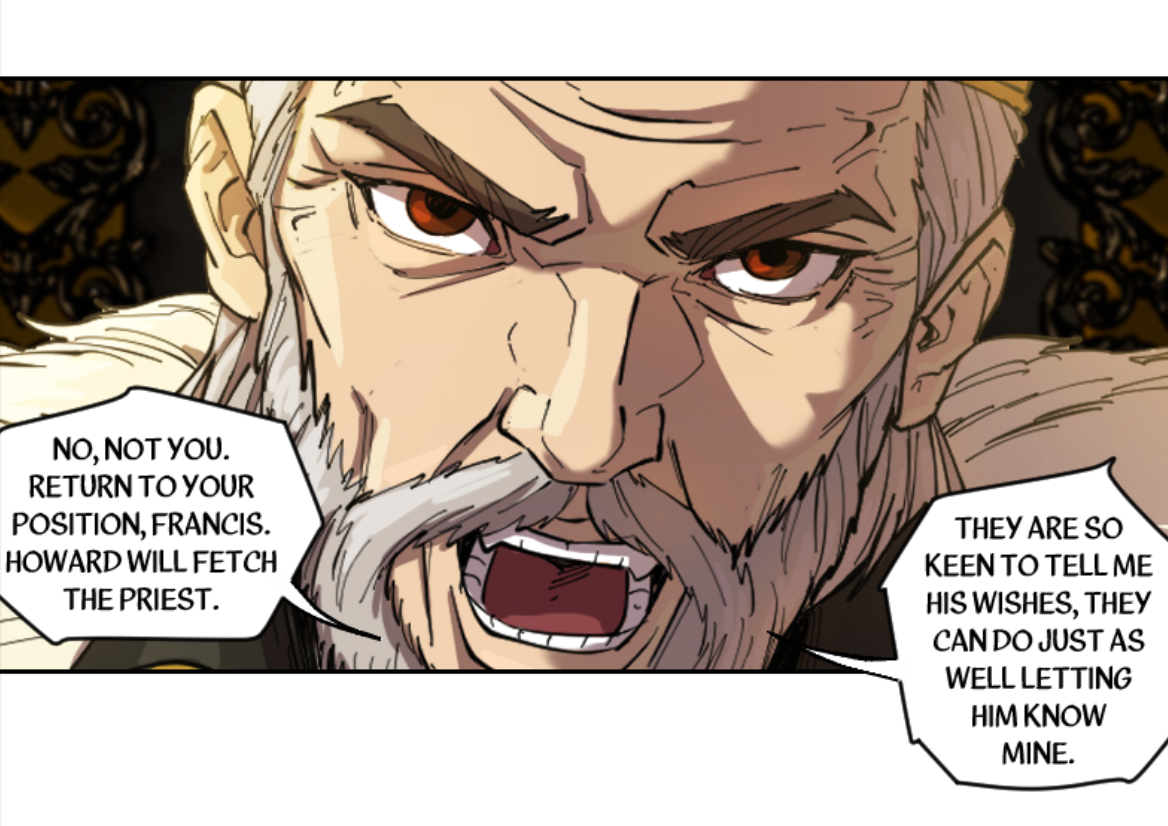 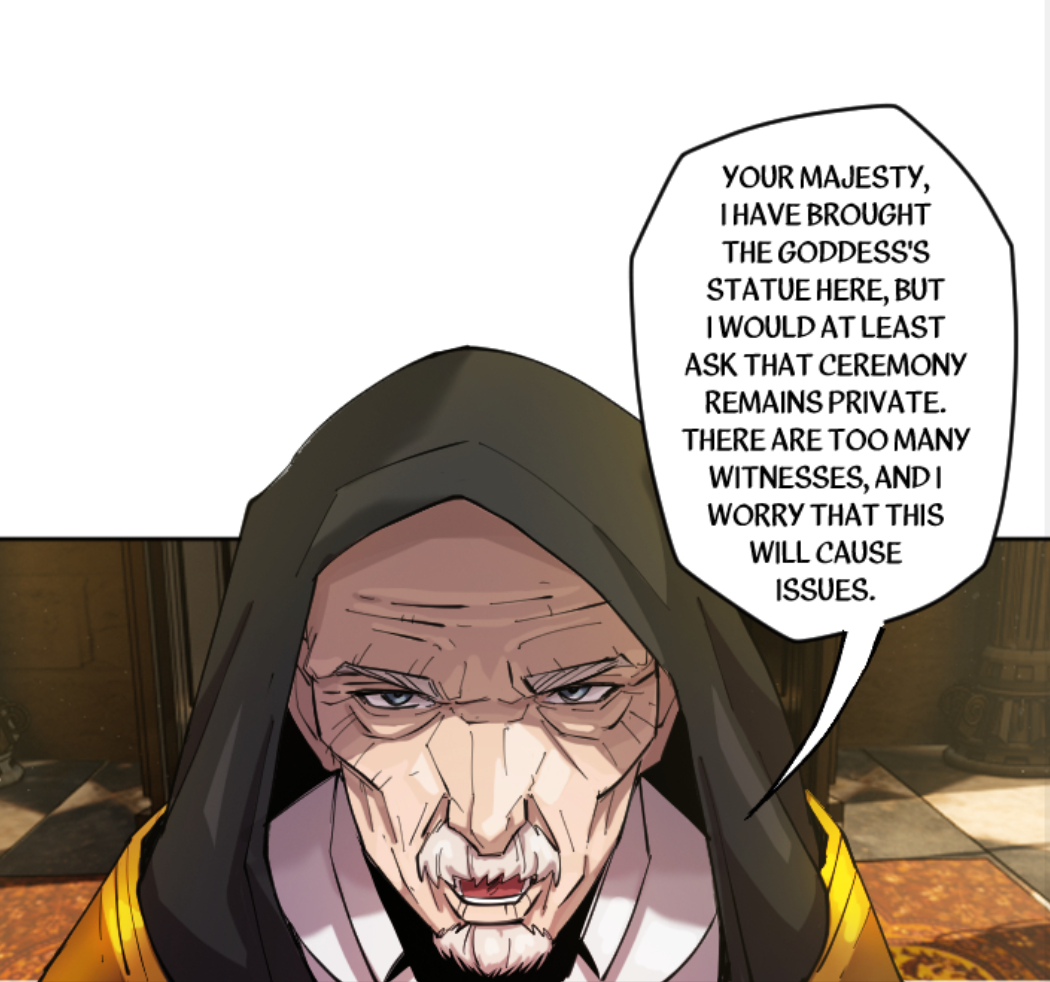 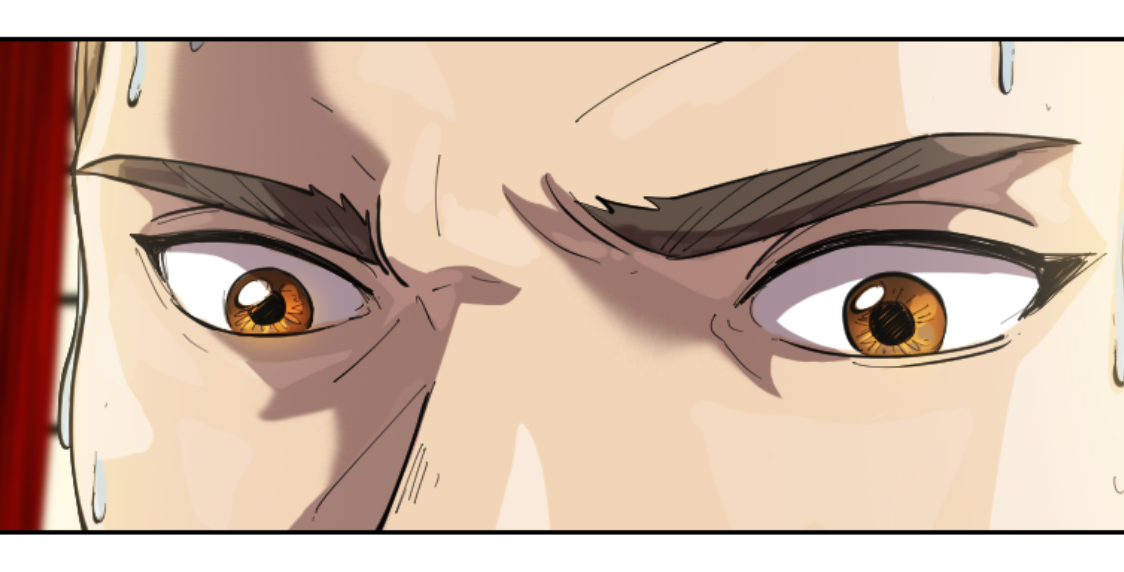 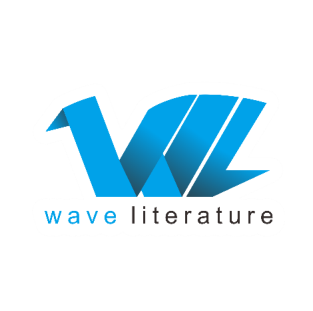 Highlights
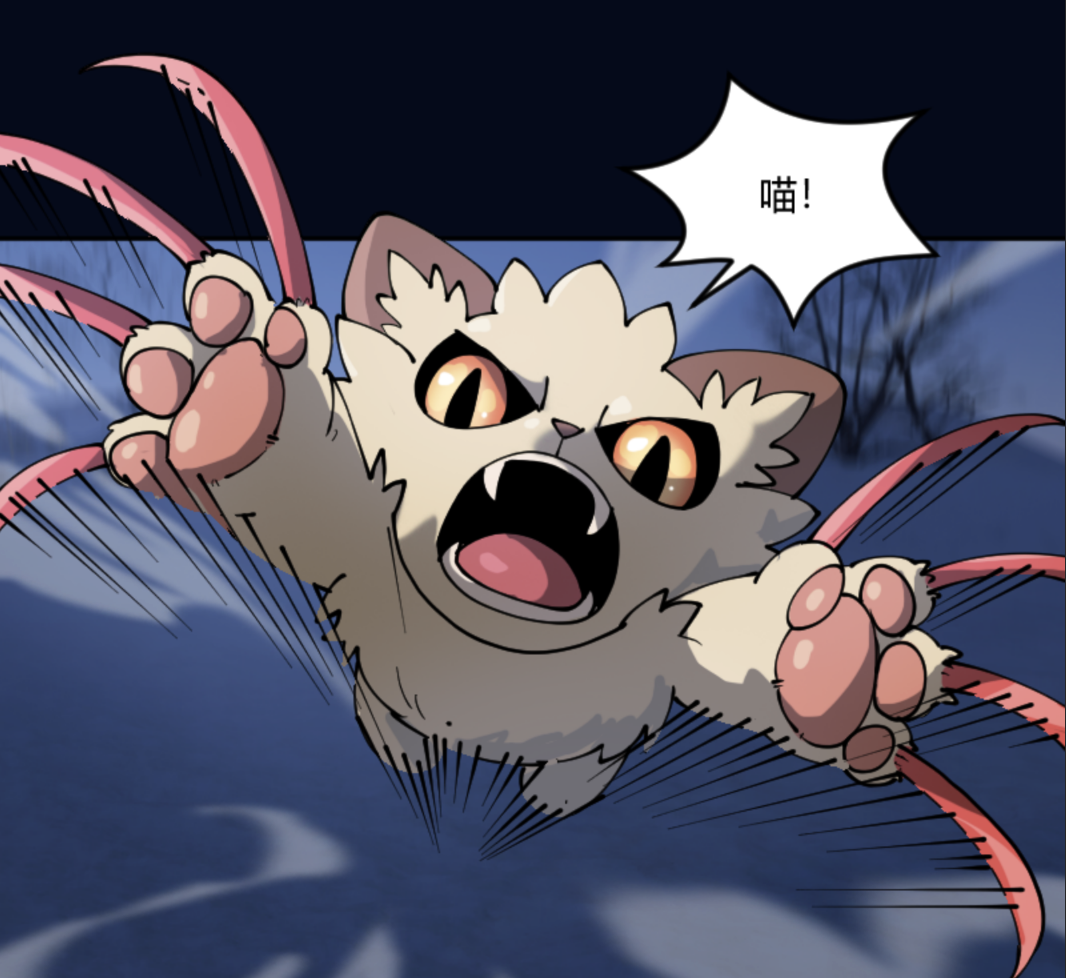 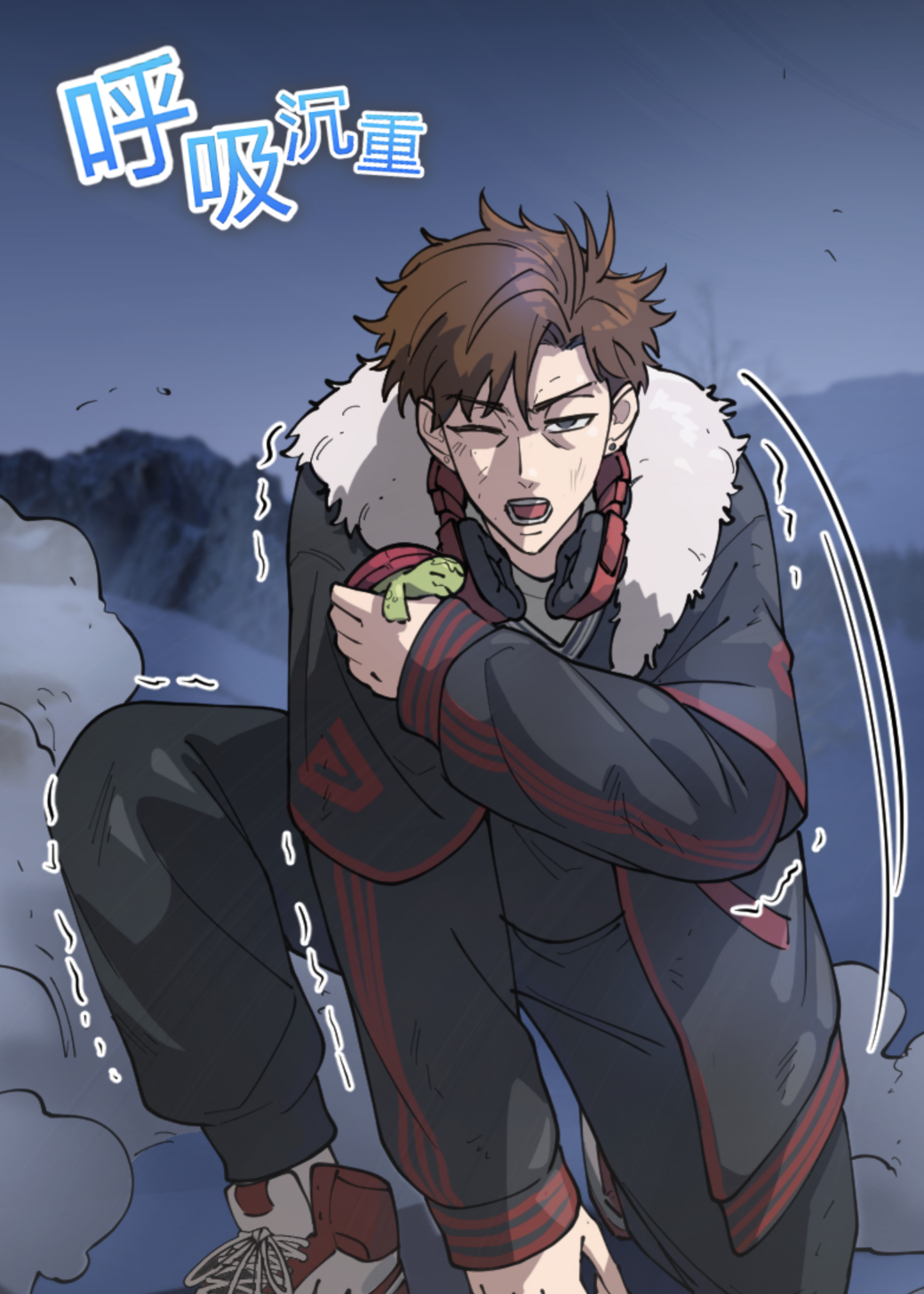 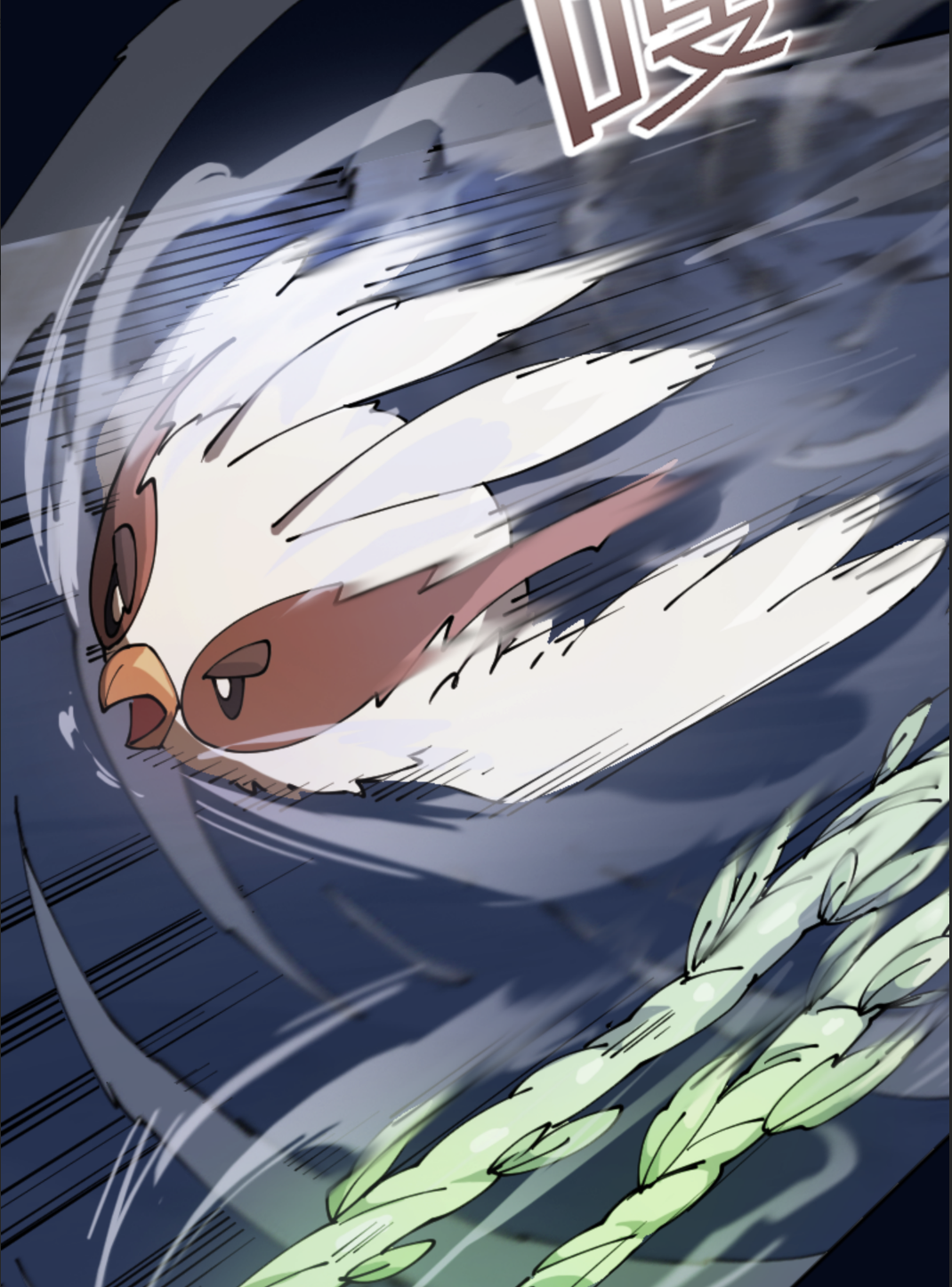 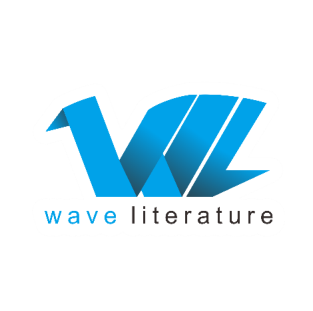 Novel Translation process
03 |
Novel Translation 
Production Process
Translate 
by Translator
Checking
by Editor
Final Check 
by Chief Editor
Check 
with the Client
Source Language  Target Language
Naming Consistency & Polishing Language Art for Local Slang & Trends
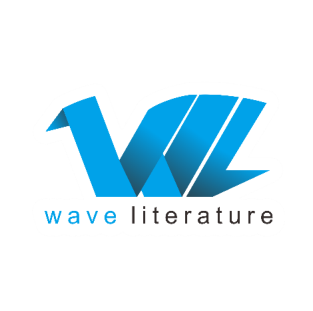 COMIC translation process
02 |
ComicTranslation 
Production Process
Source Language  Target Language
Input 
Redrawing, Typesetting & Finishing
Cleaning Up 
the chapter
Translate
by Translator
Check 
by Editor
Final Check
By Chief Editor
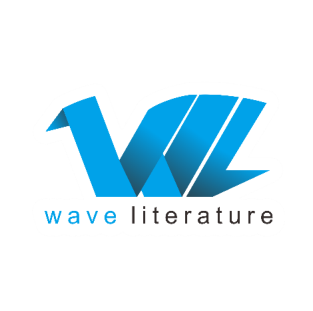 Comic and Translation List
03 |
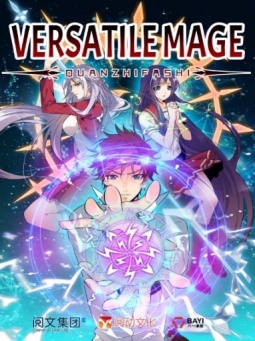 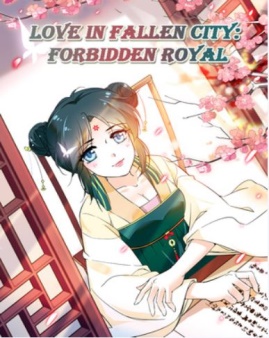 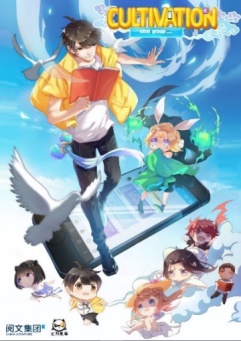 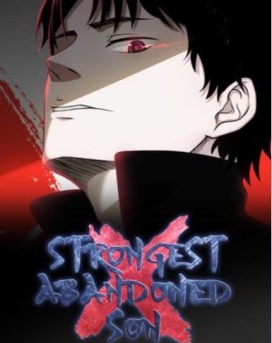 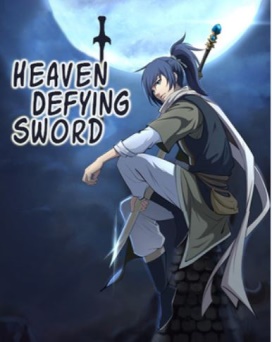 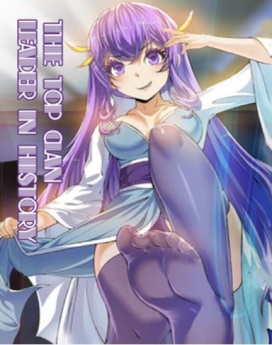 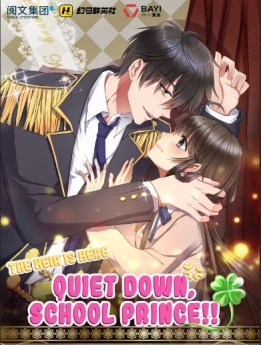 C
O
M
I
C
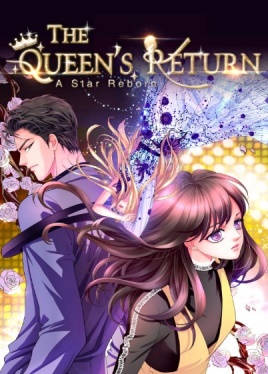 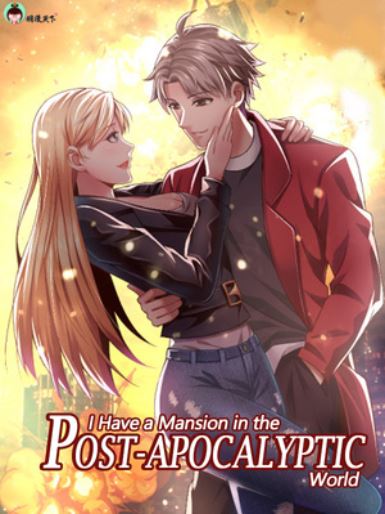 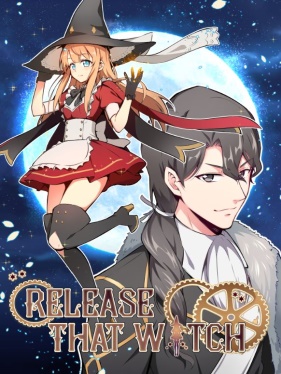 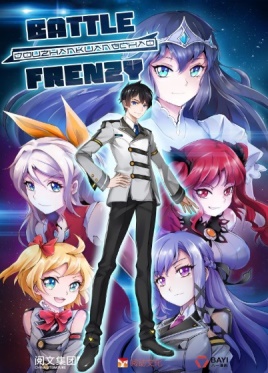 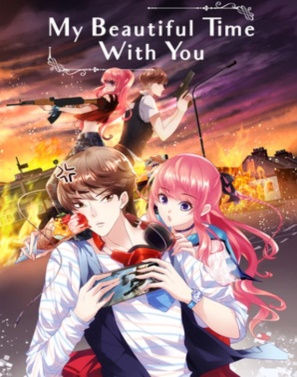 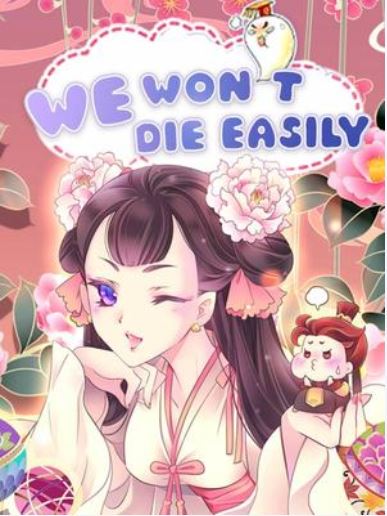 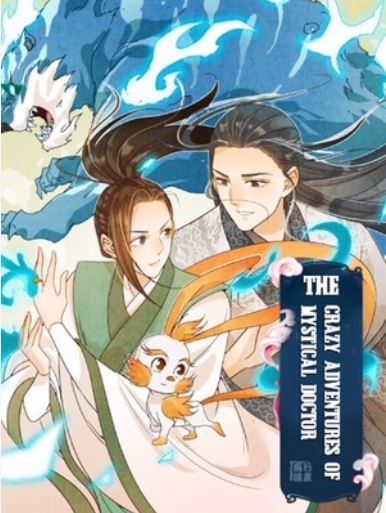 & MANY MORE
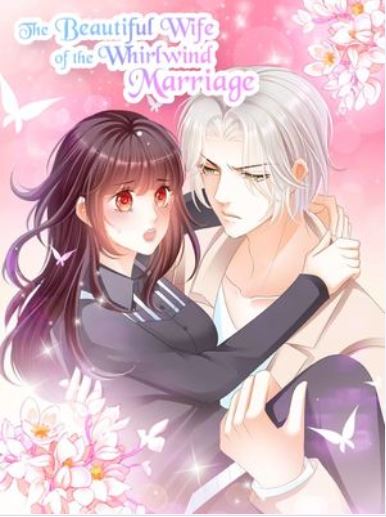 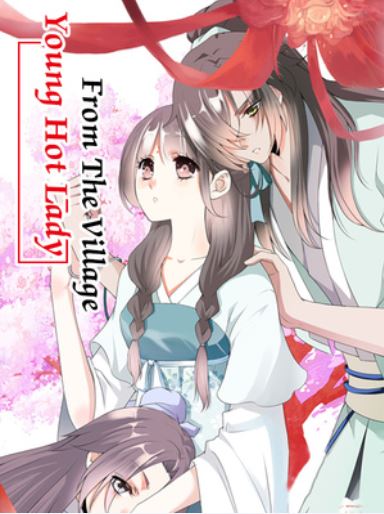 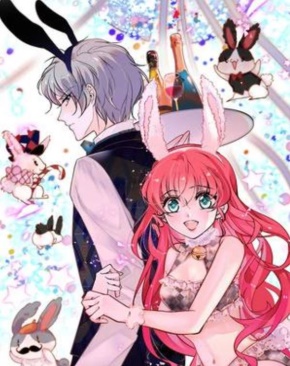 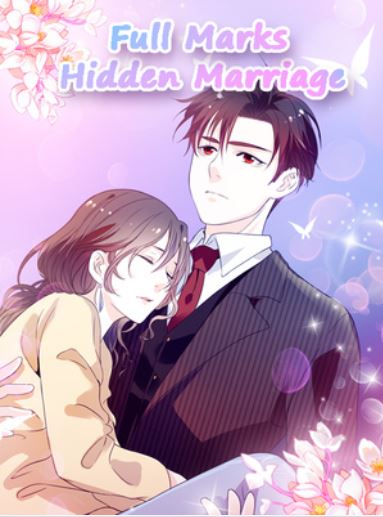 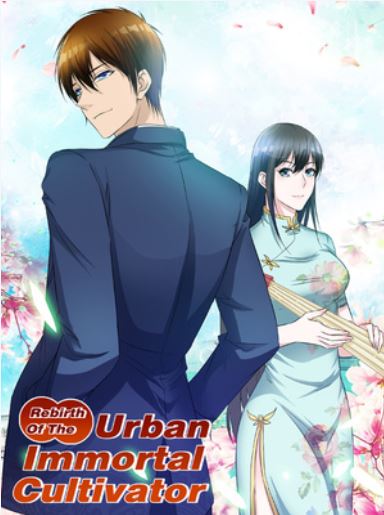 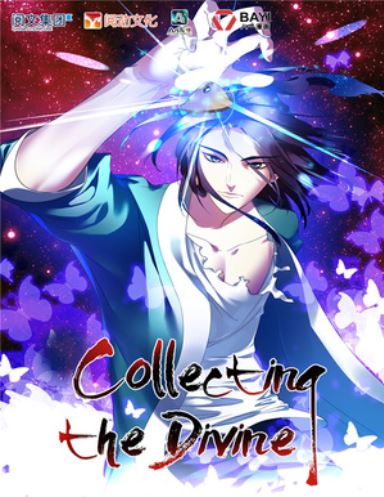 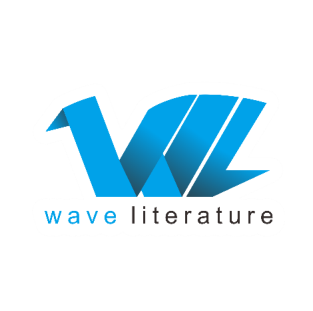 Comic and Translation List
03 |
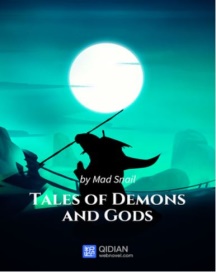 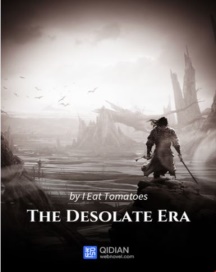 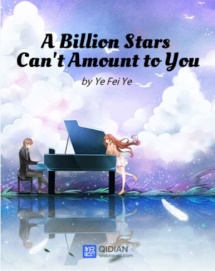 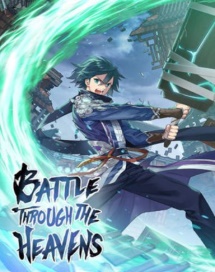 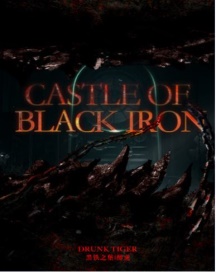 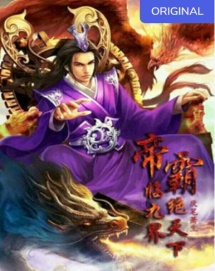 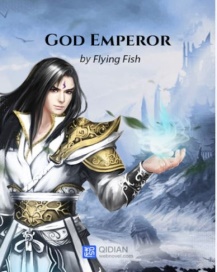 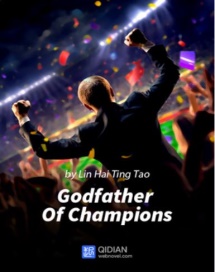 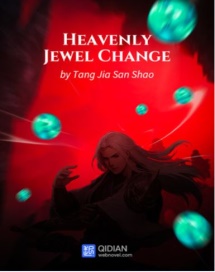 N
O
V
EL
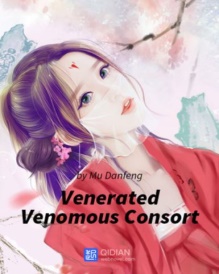 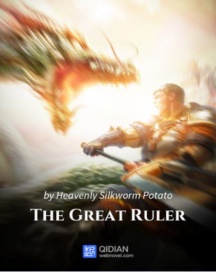 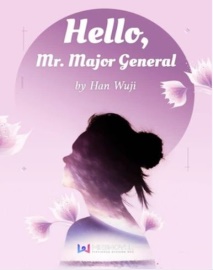 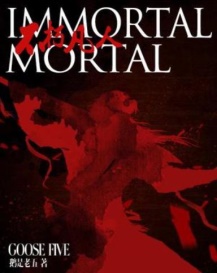 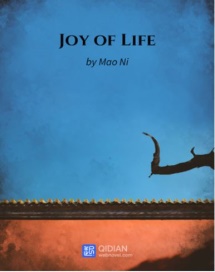 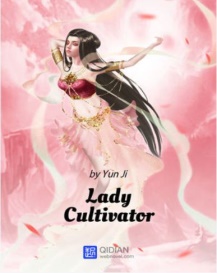 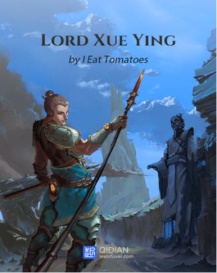 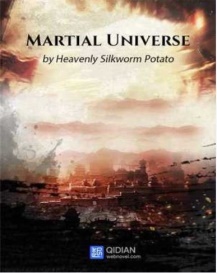 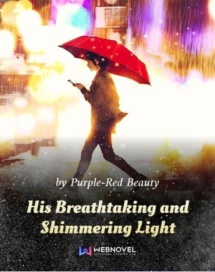 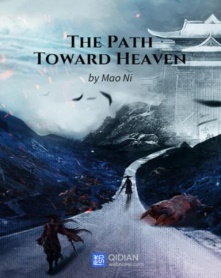 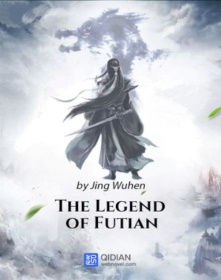 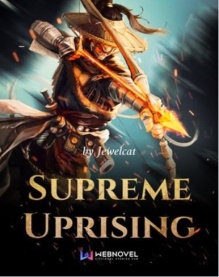 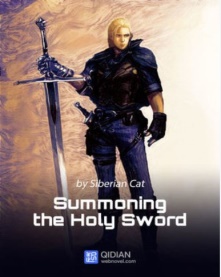 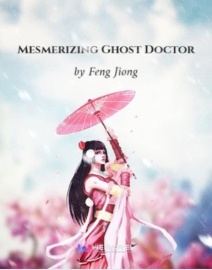 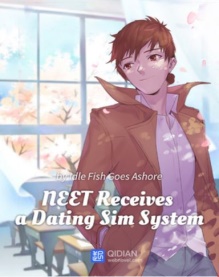 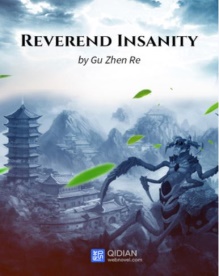 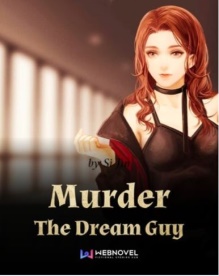 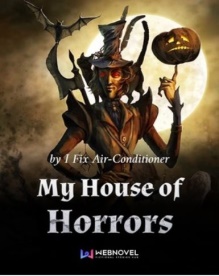 & MANY MORE
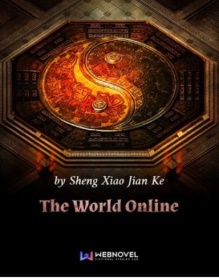 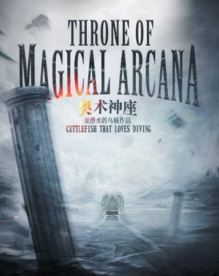 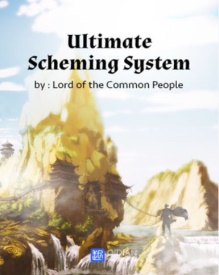 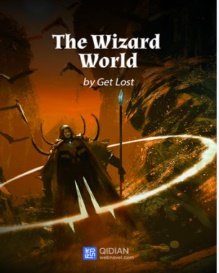 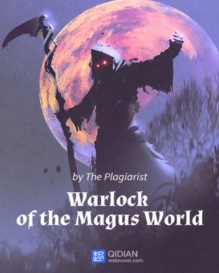 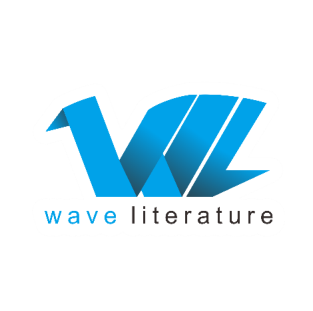 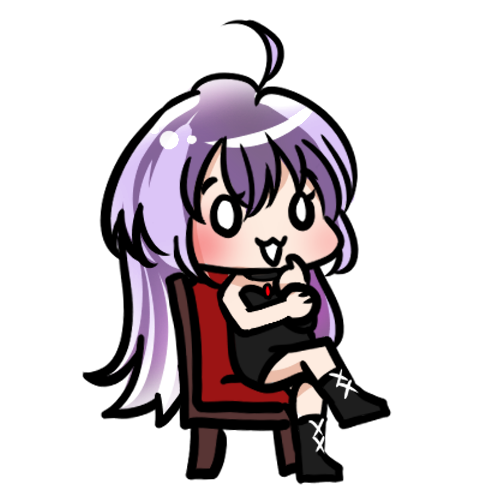 Thank You
Contact Us
Business Inquiry:
Sanjaya Wahono
Sanjaya@wavegame.net
swahono@gmail.com
WA: +62 856 4817 8871
Skype:Sanjaya.wahono
Wechat ID: sanwa83